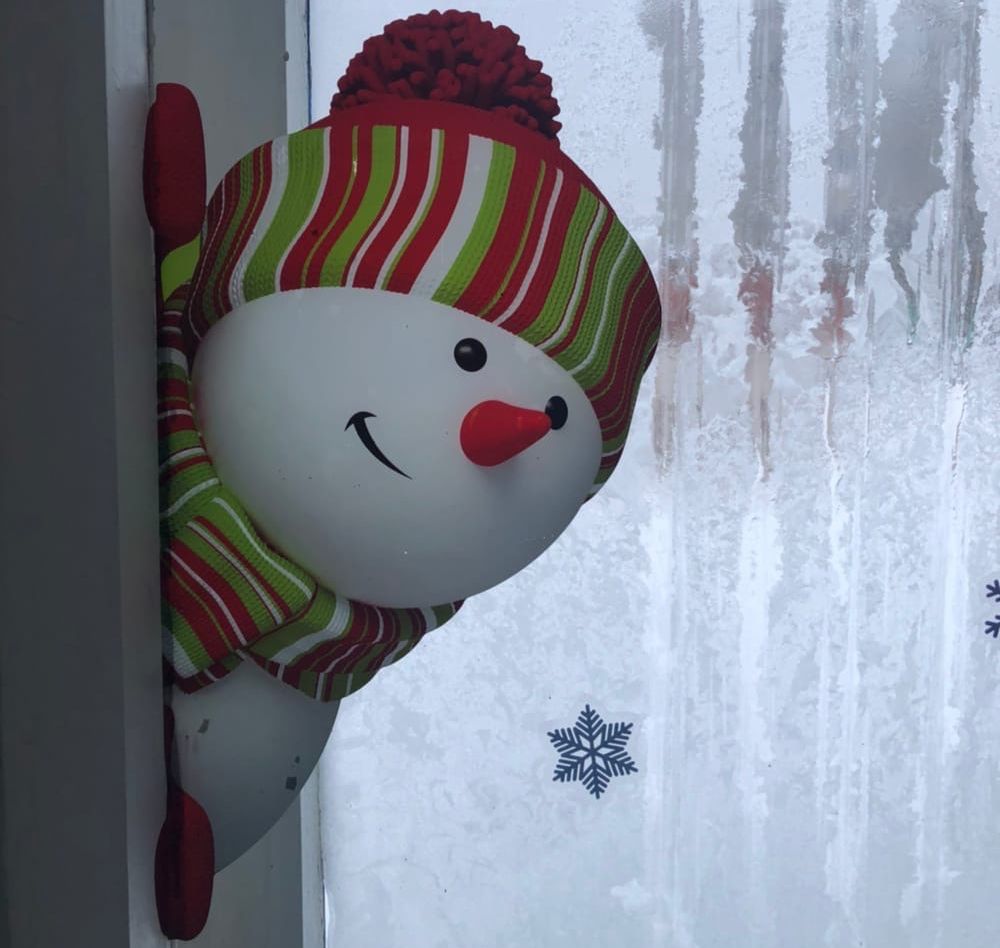 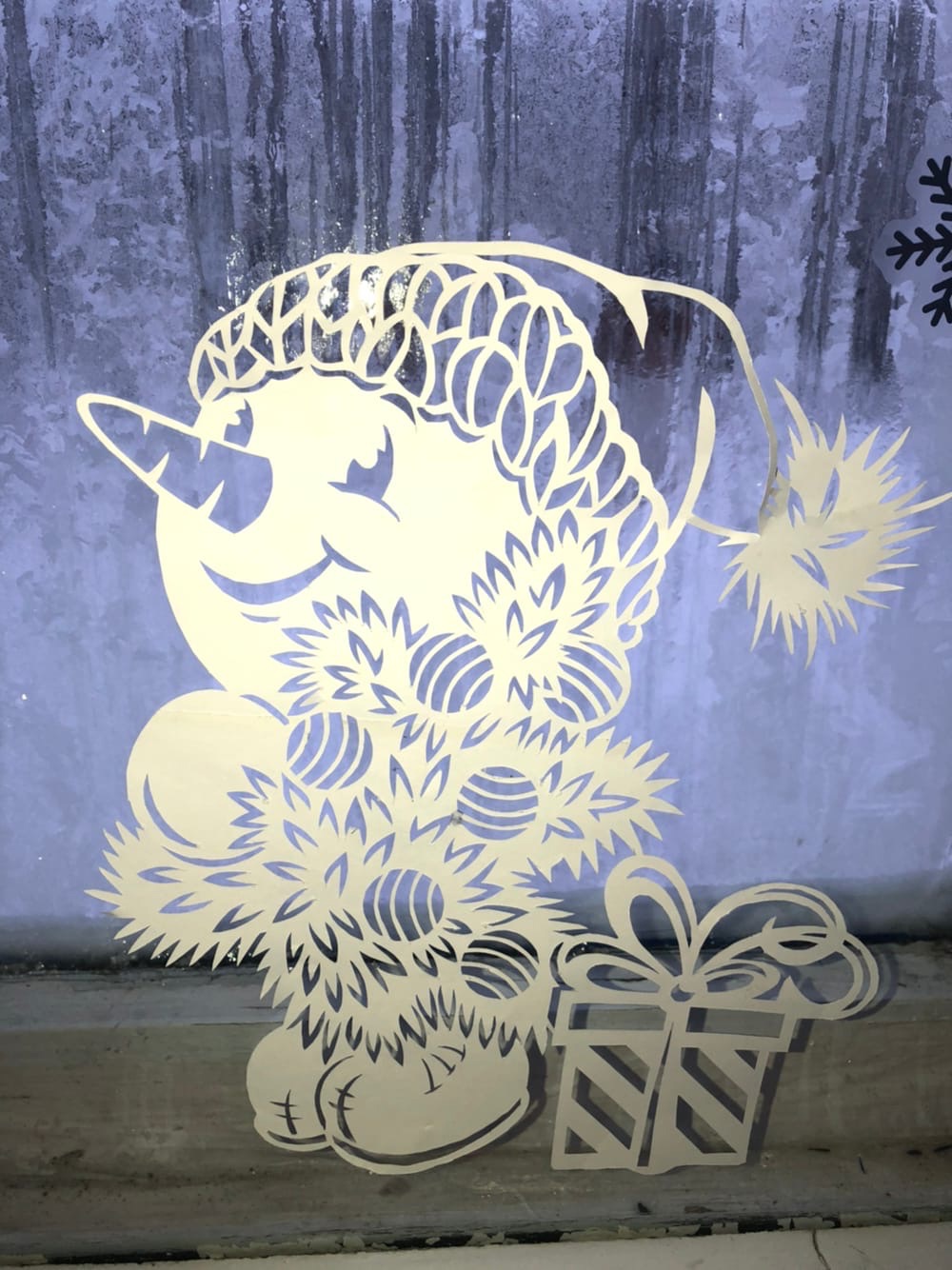 С Днем Рождения, Снеговик!
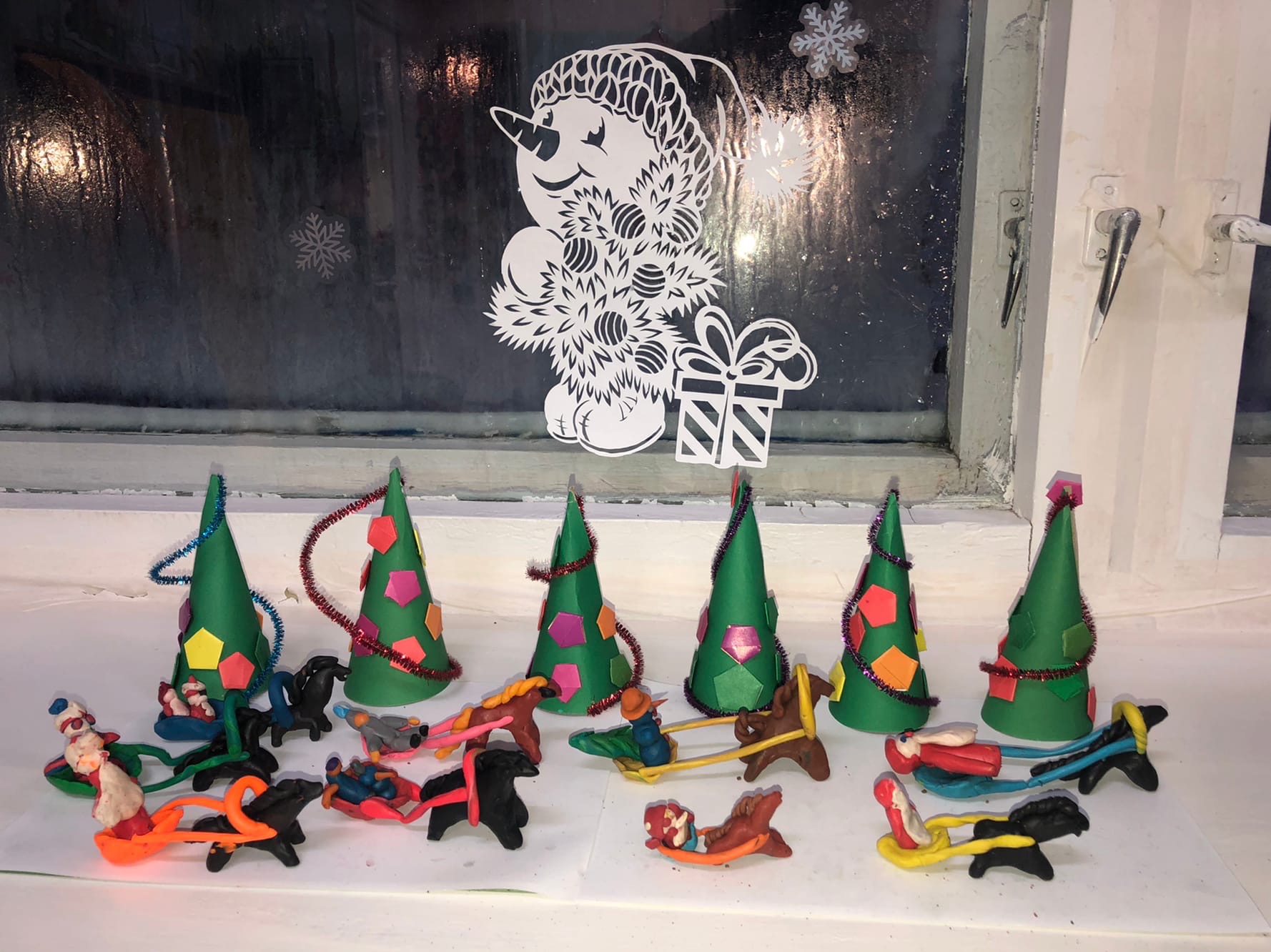 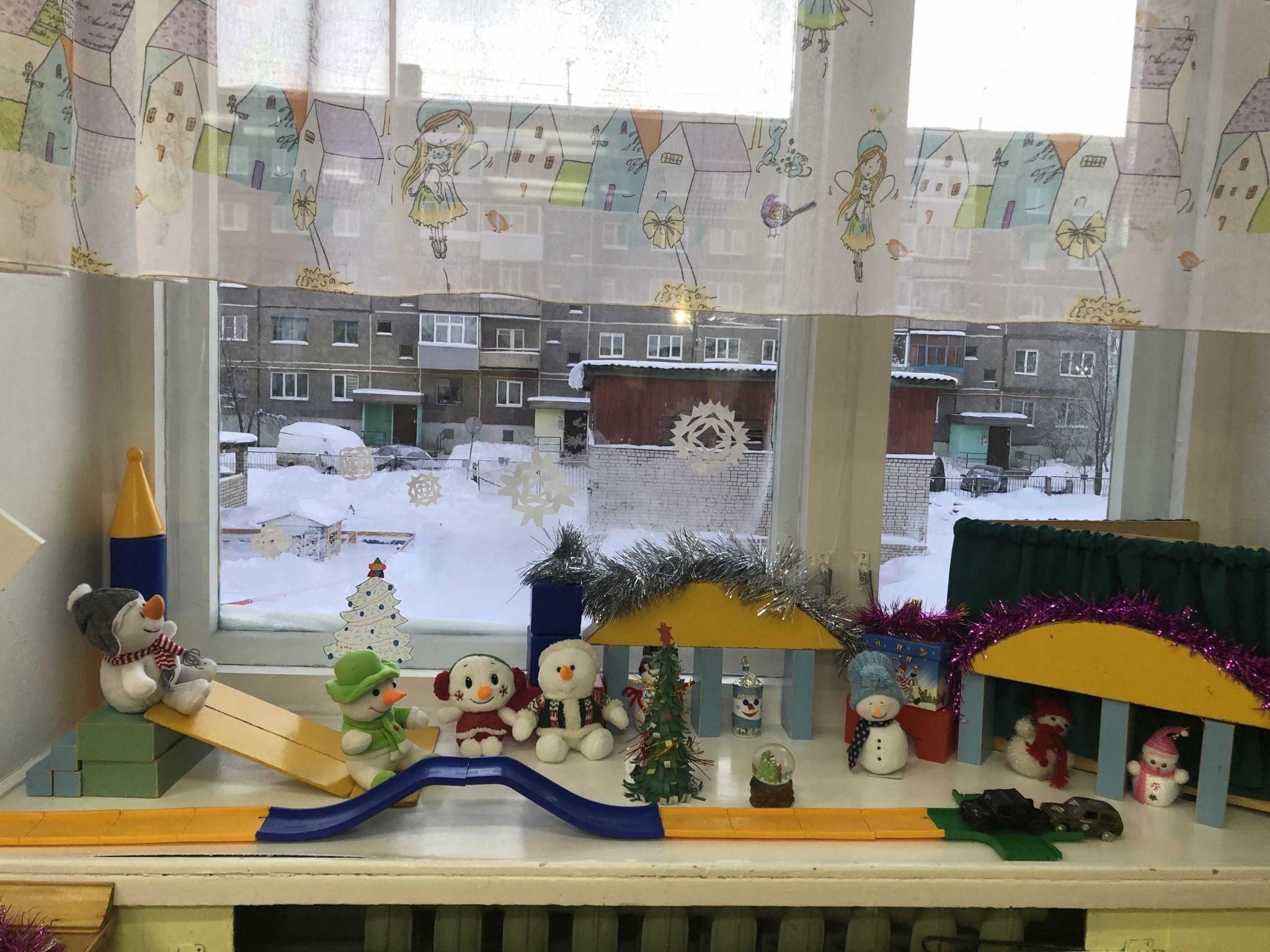 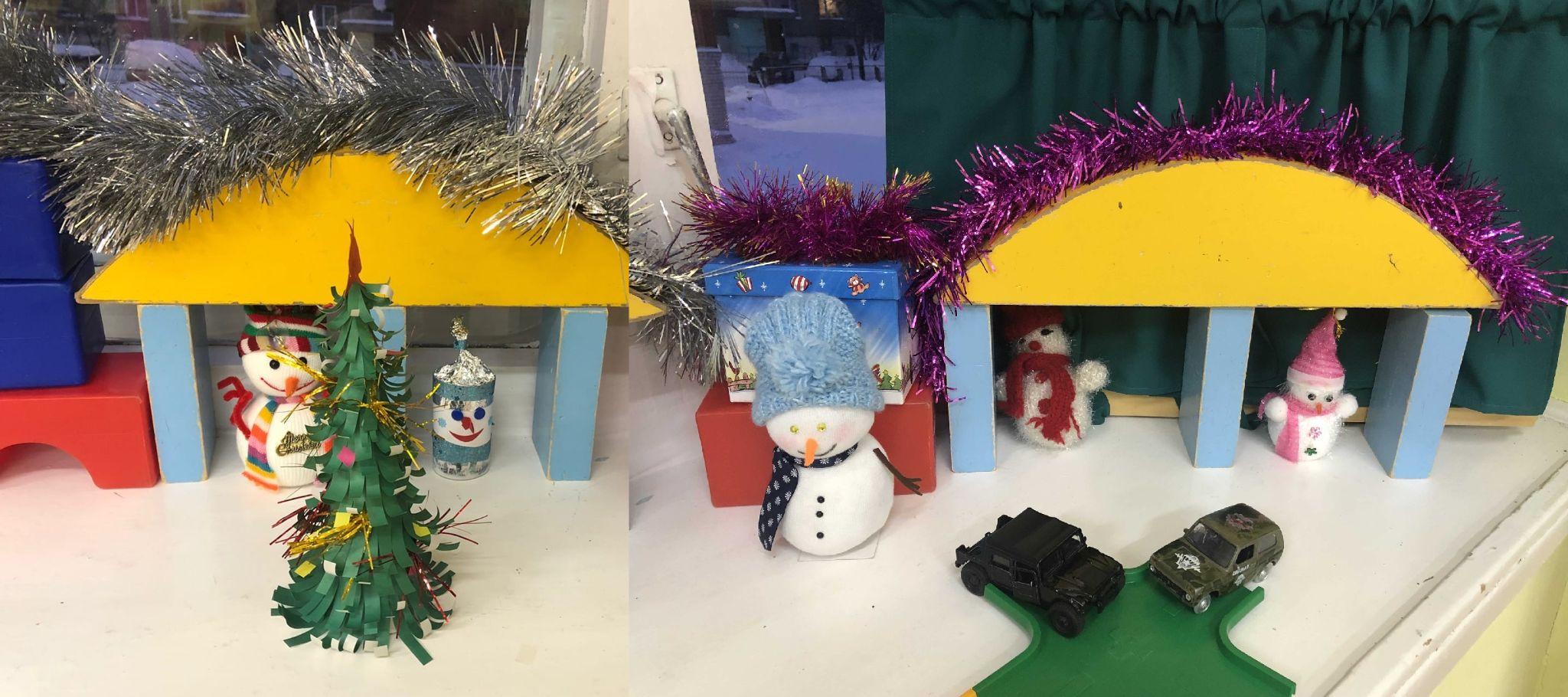 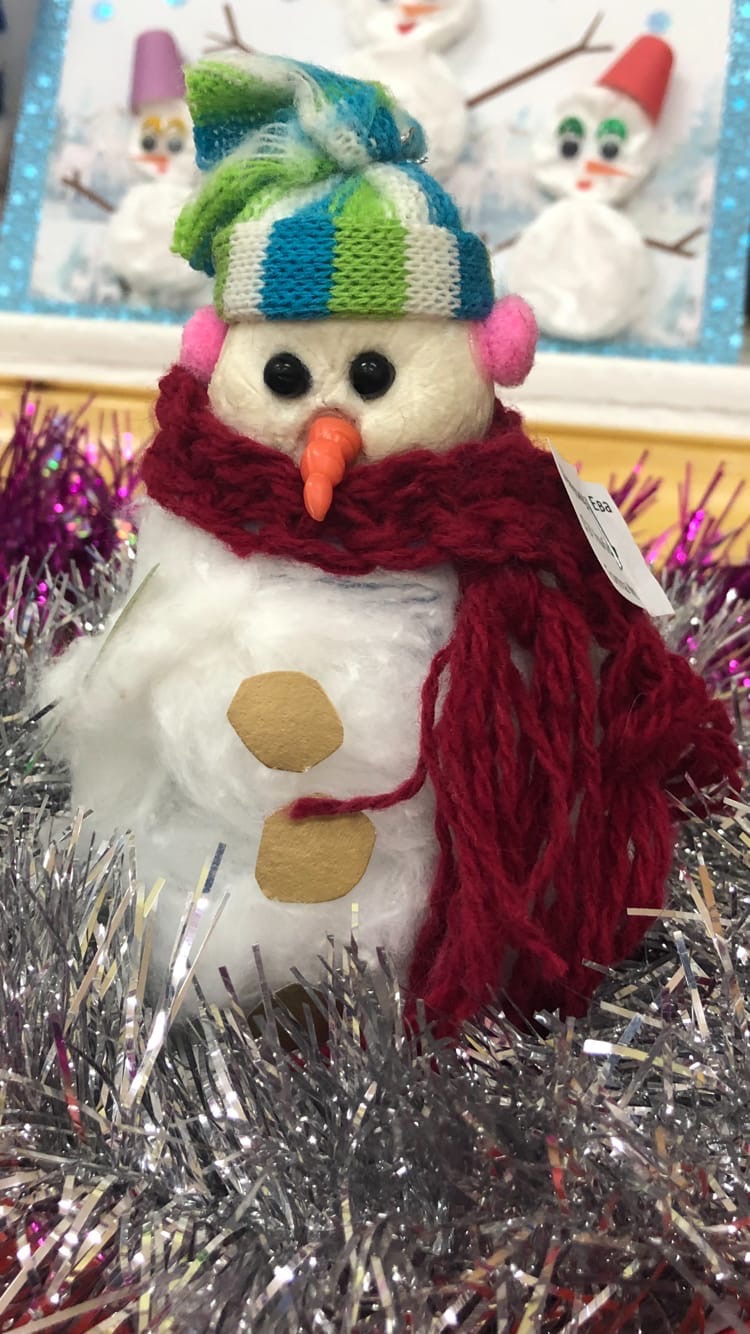 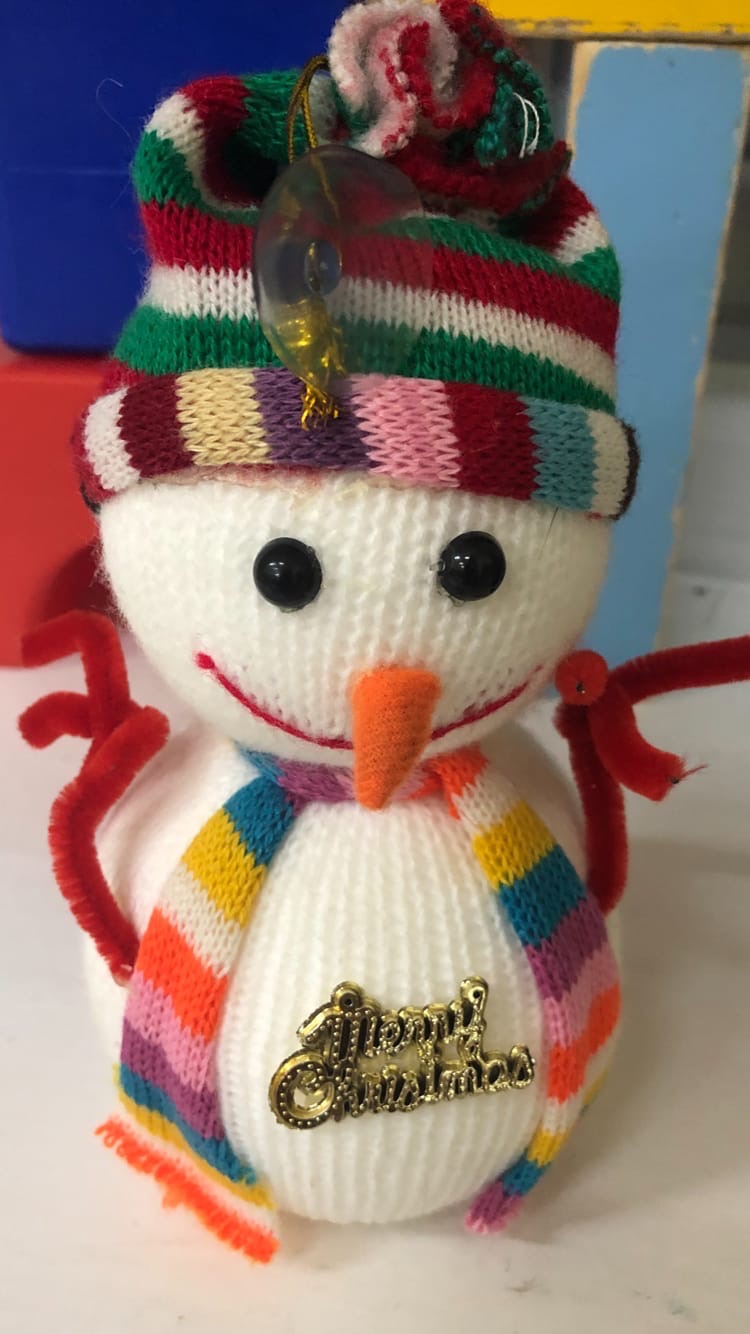 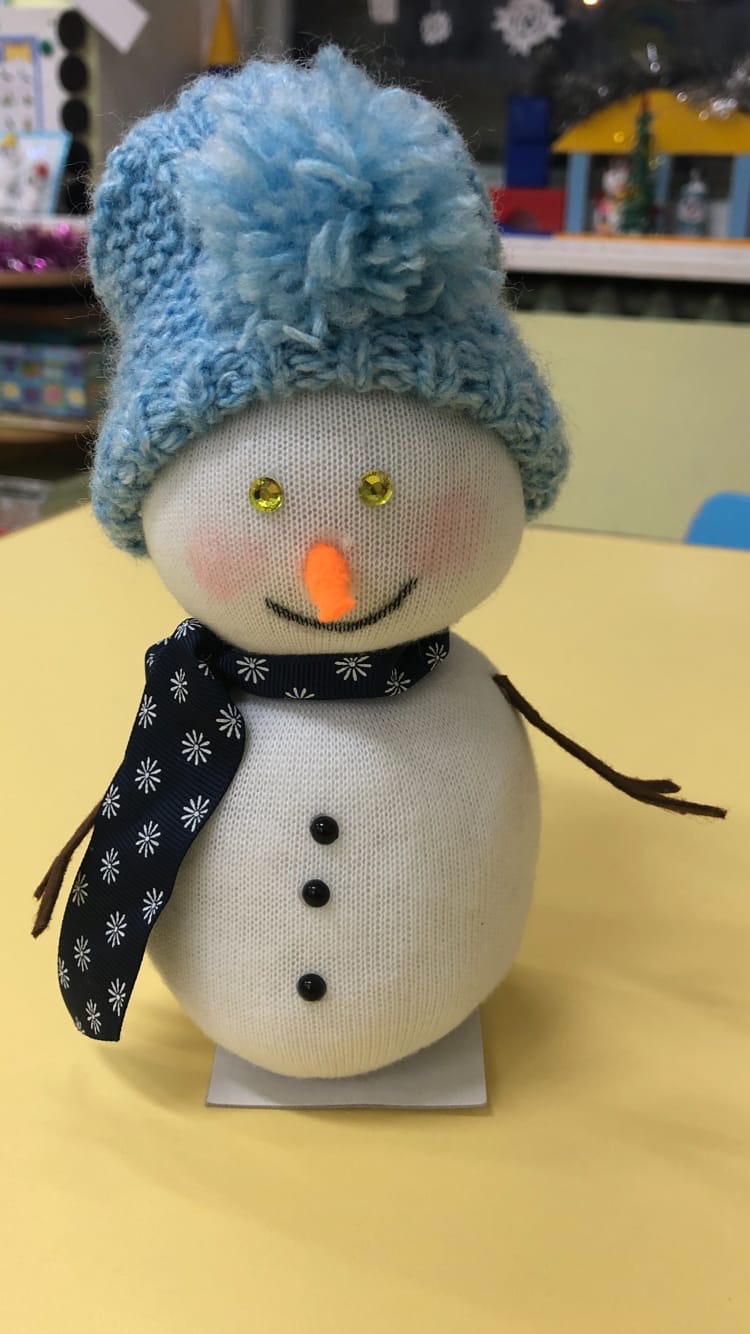 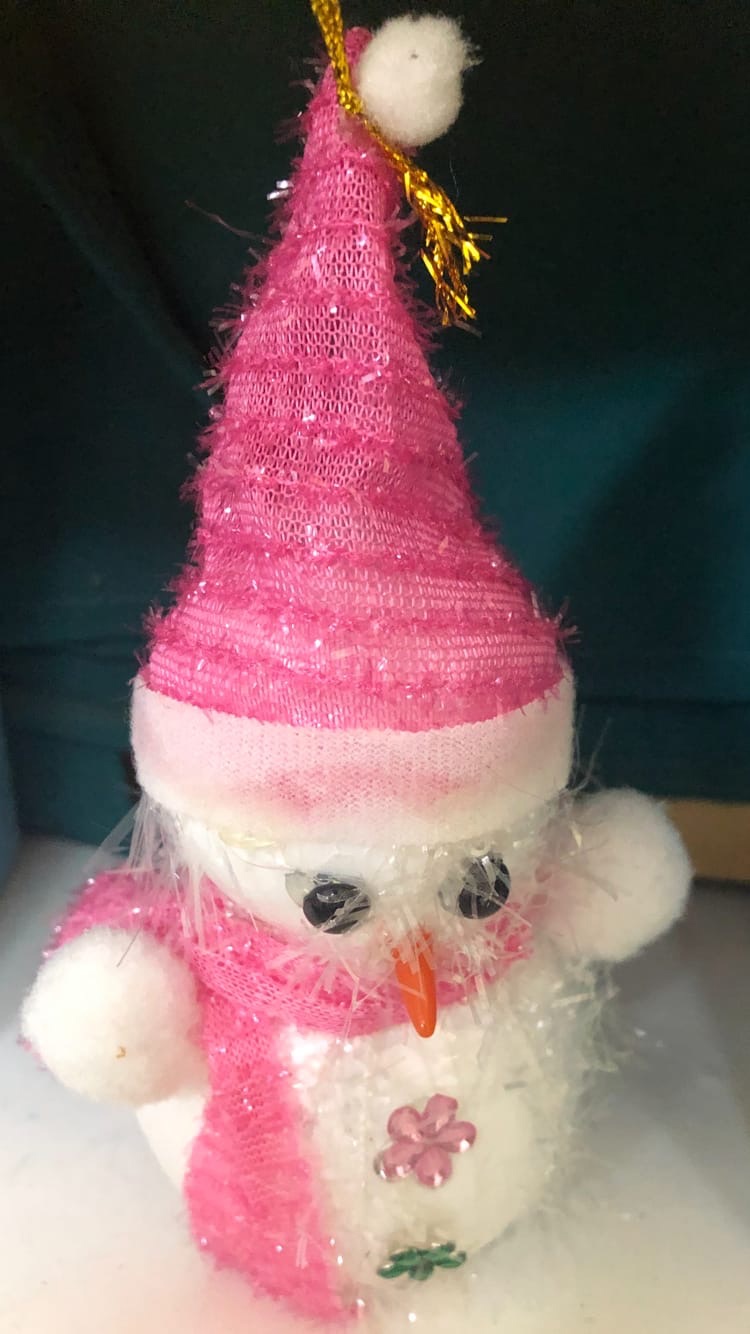 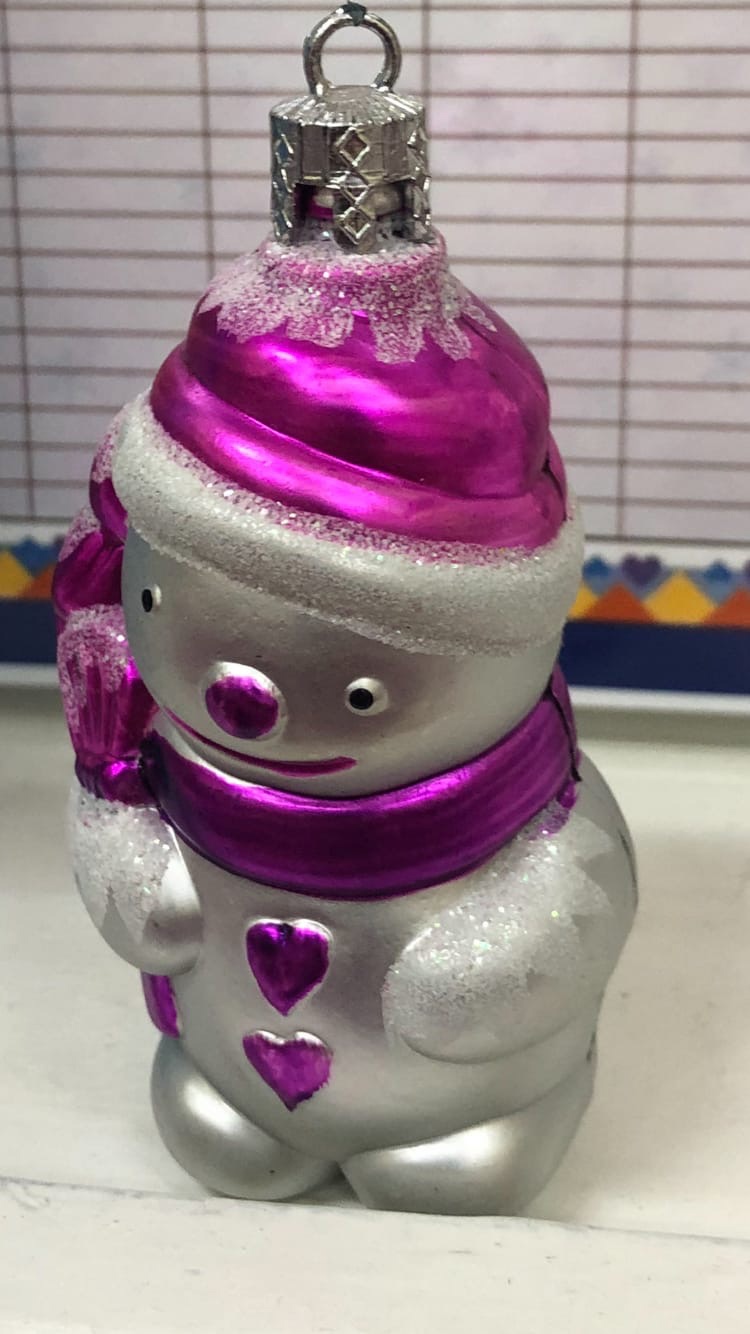 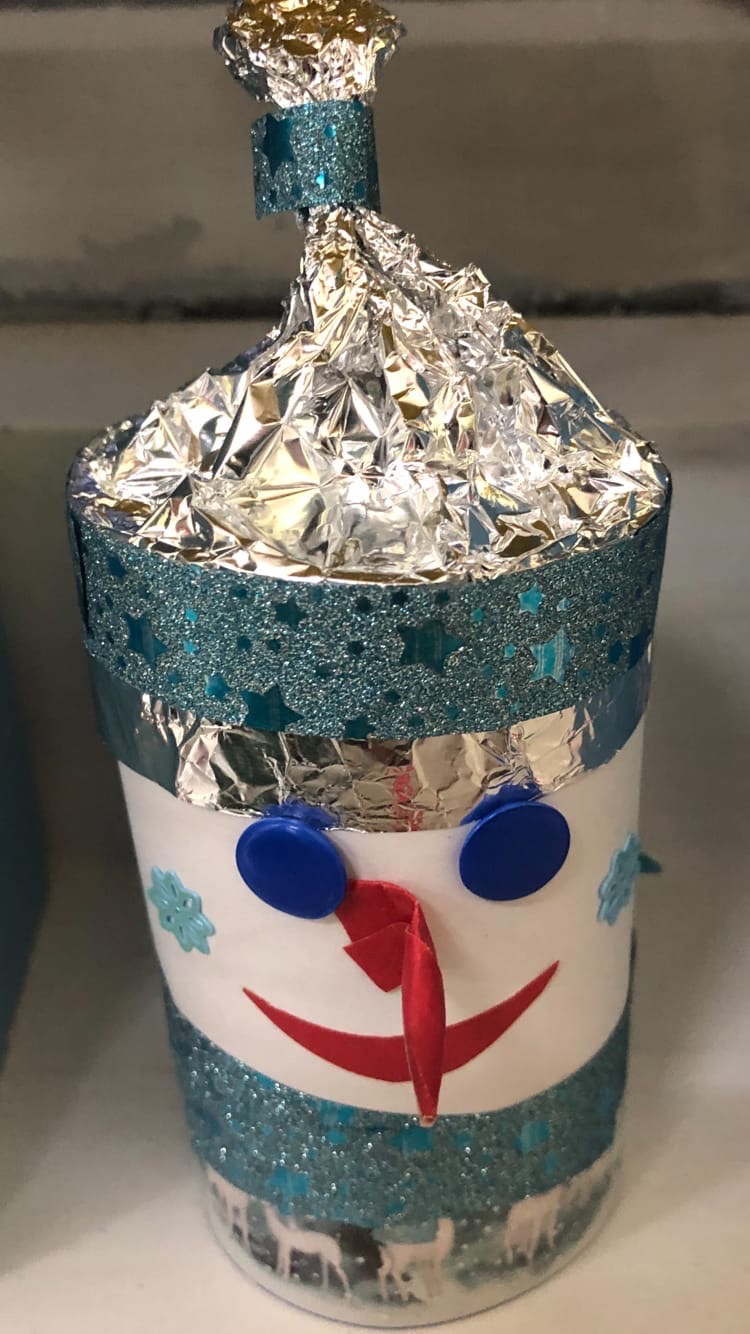 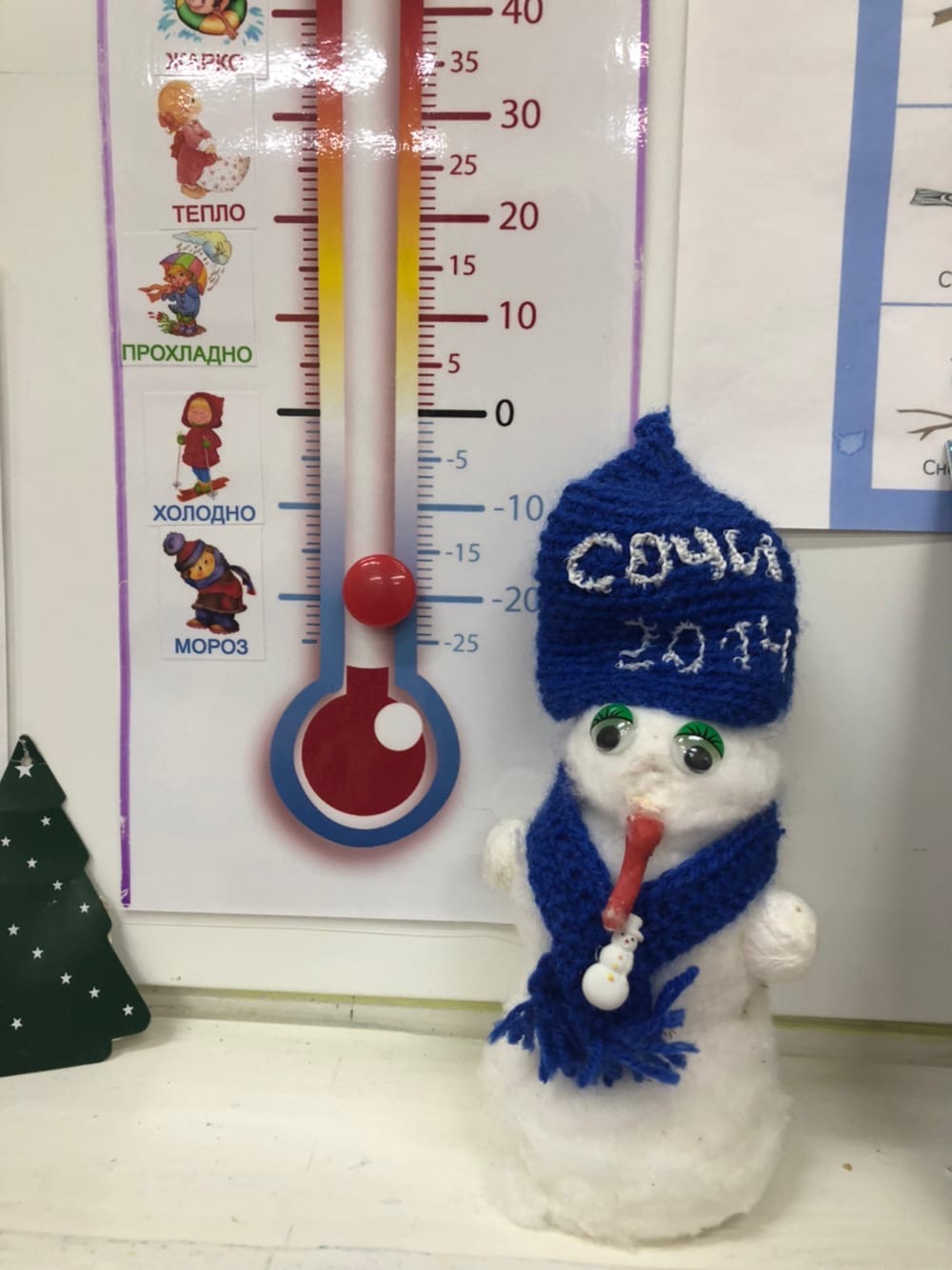 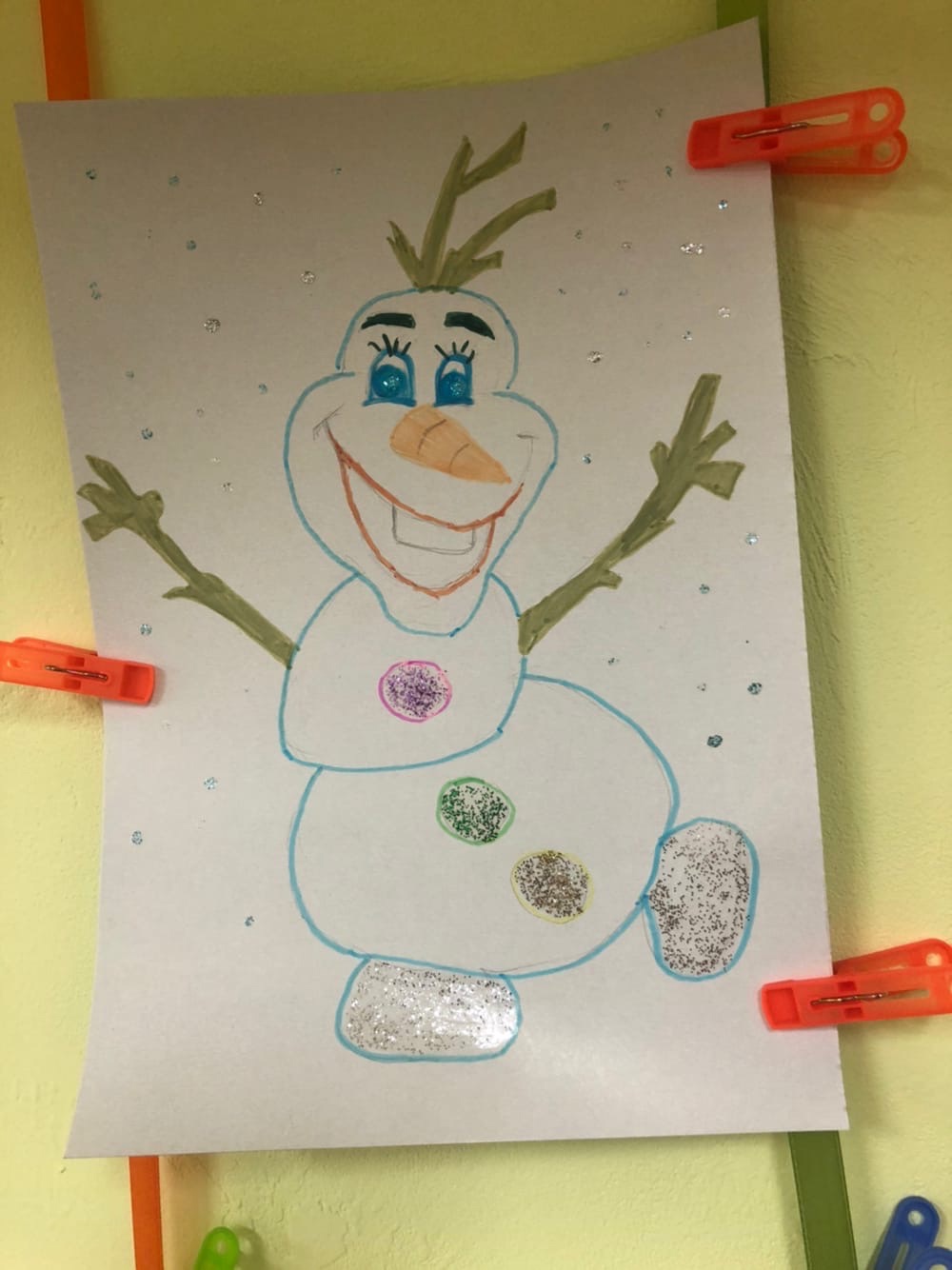 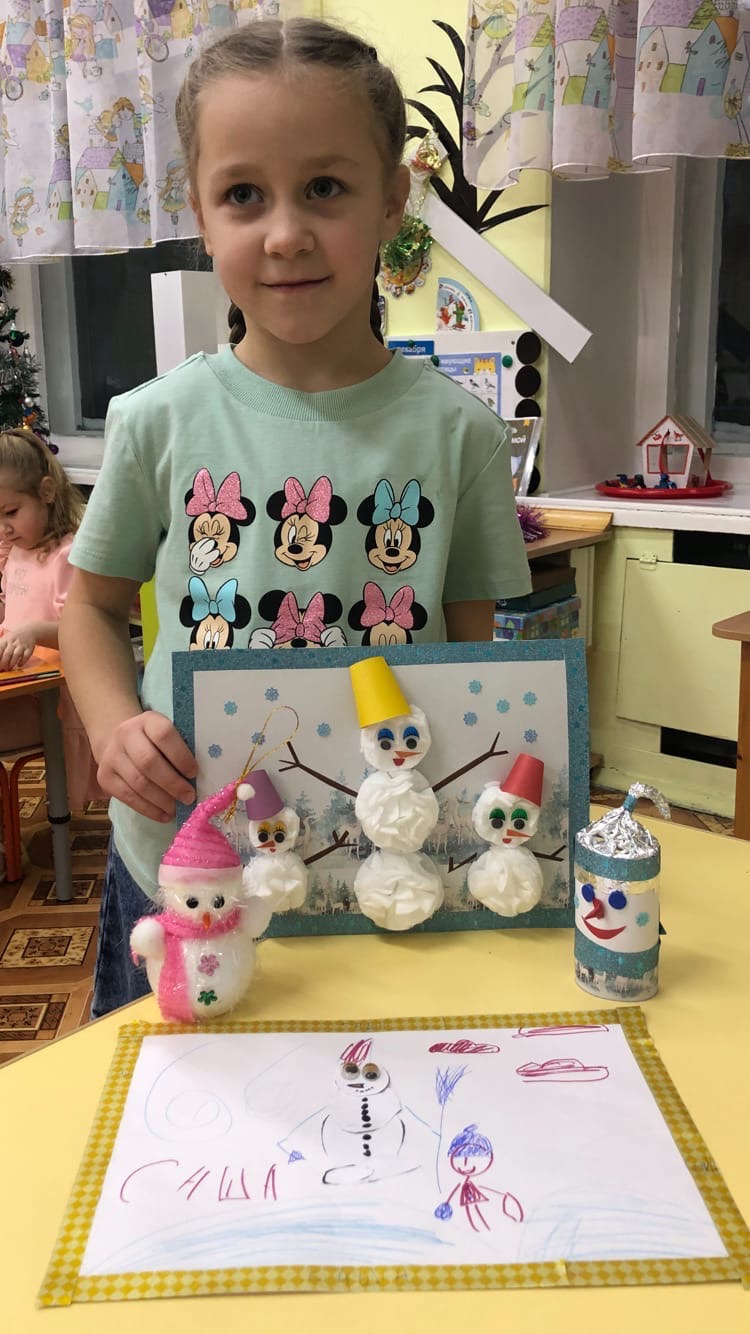 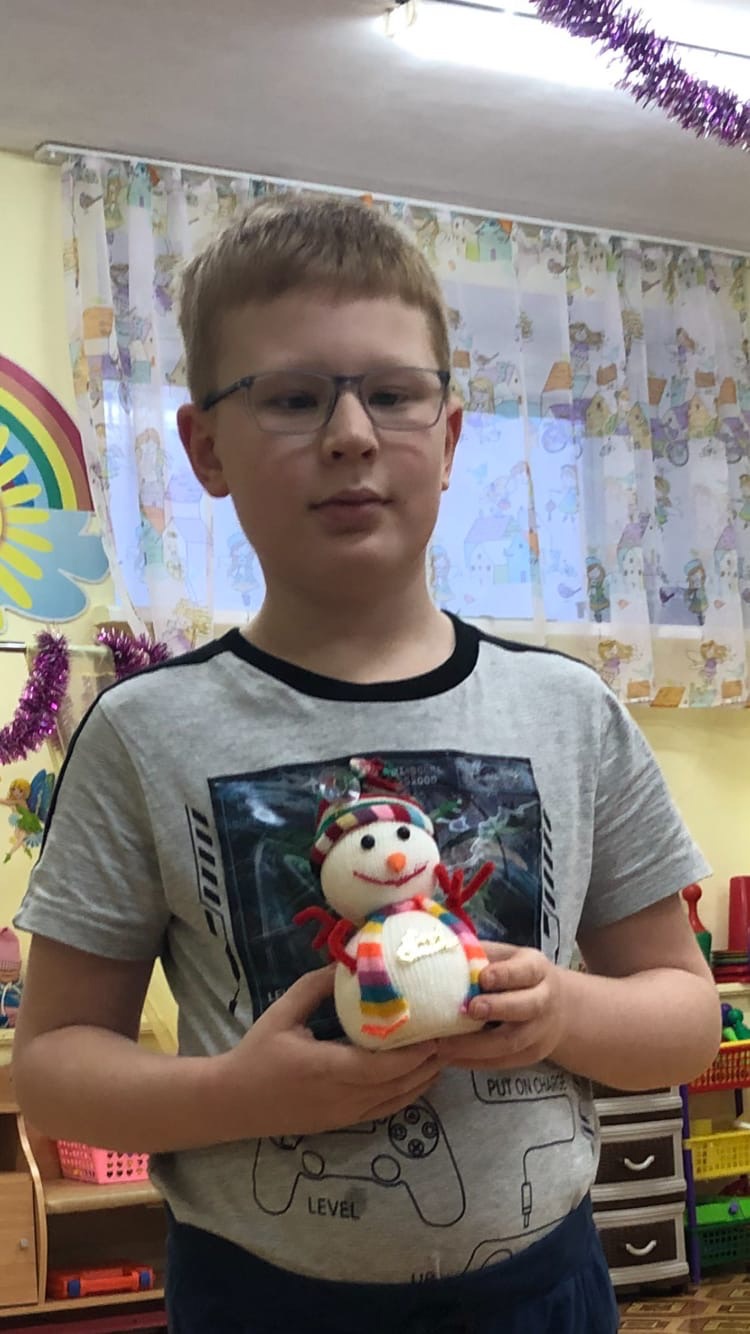 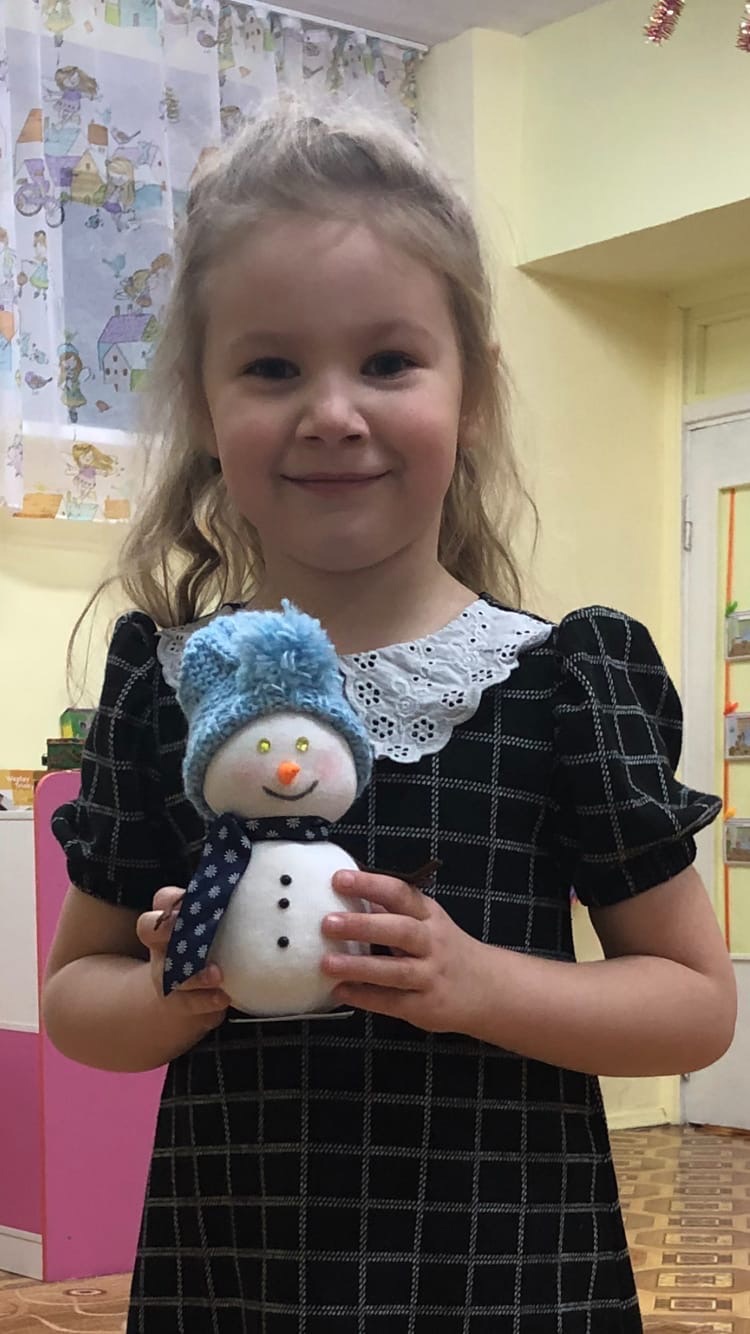 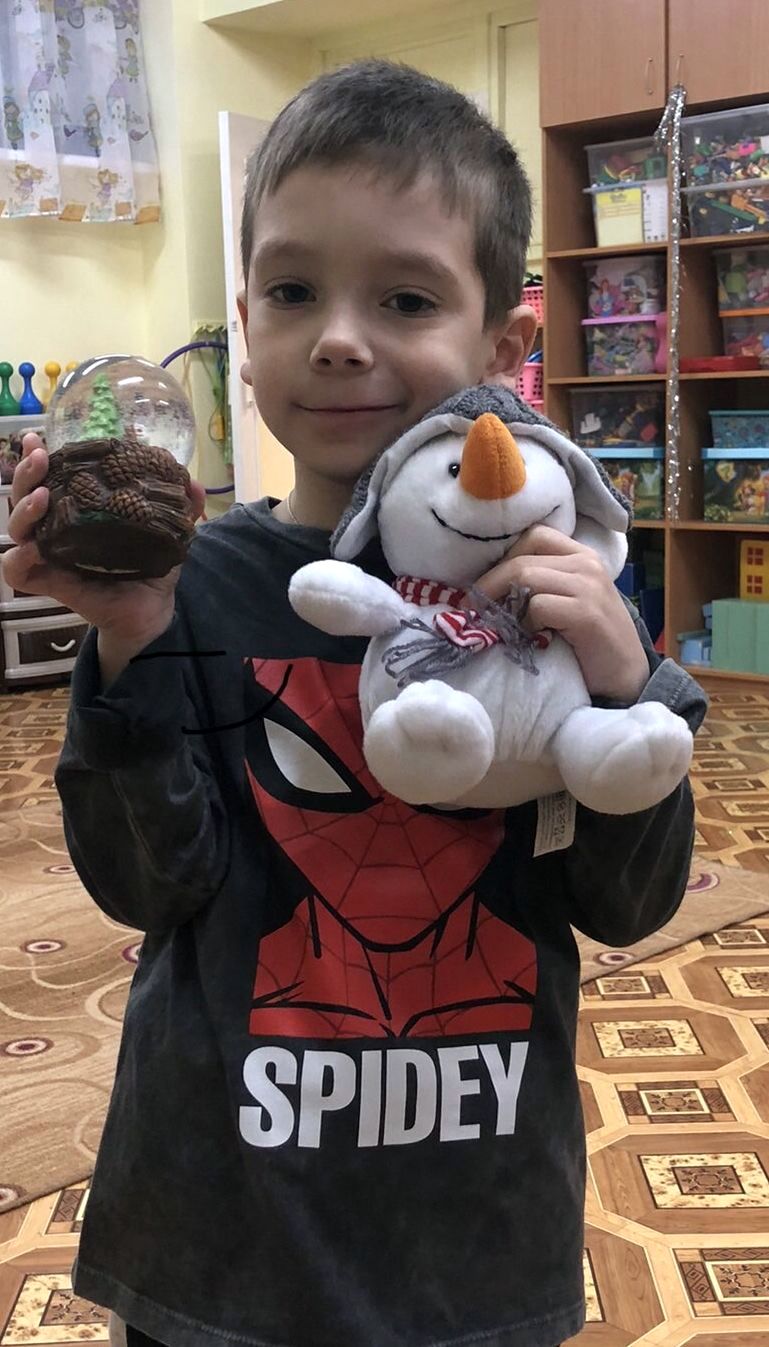 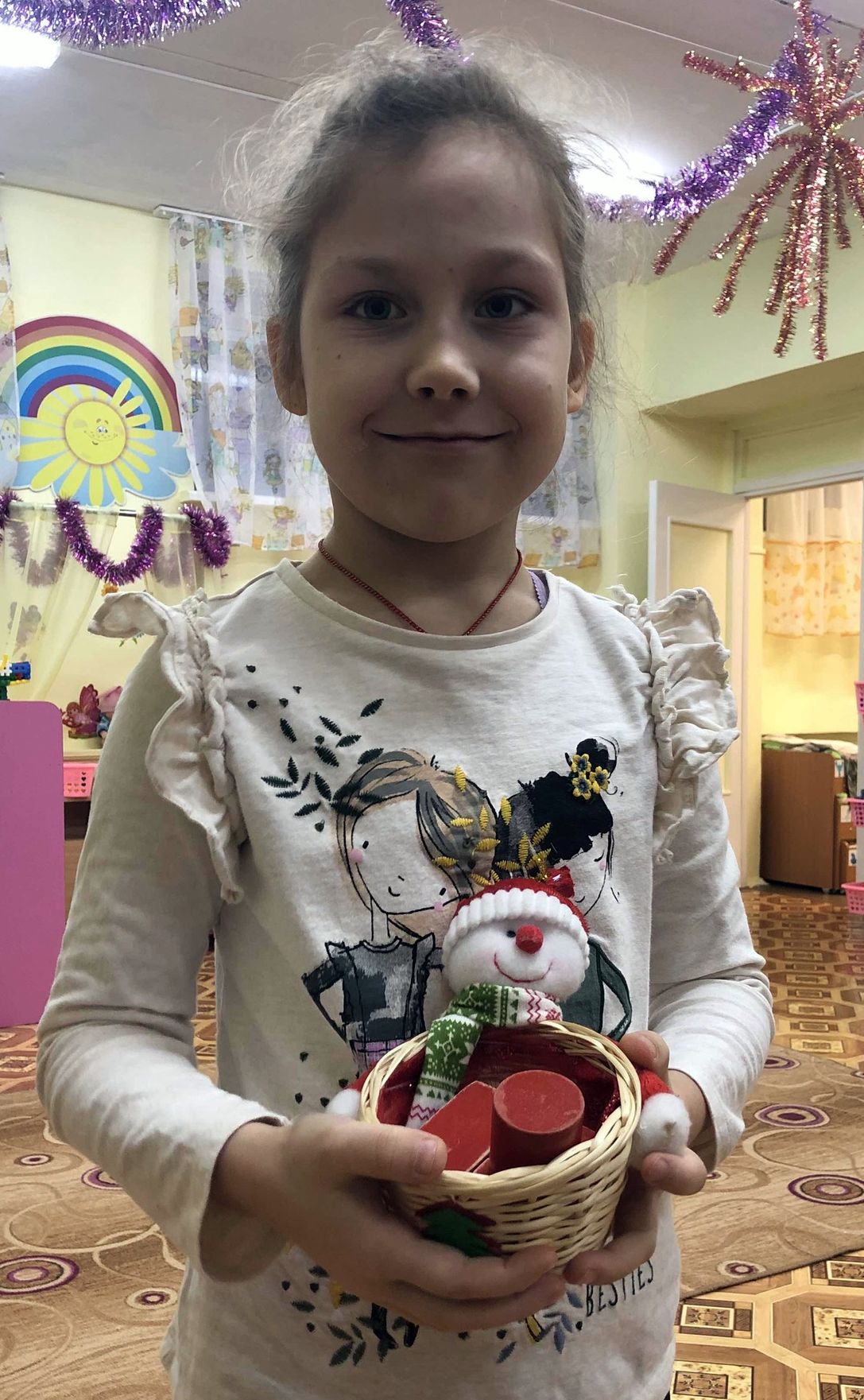 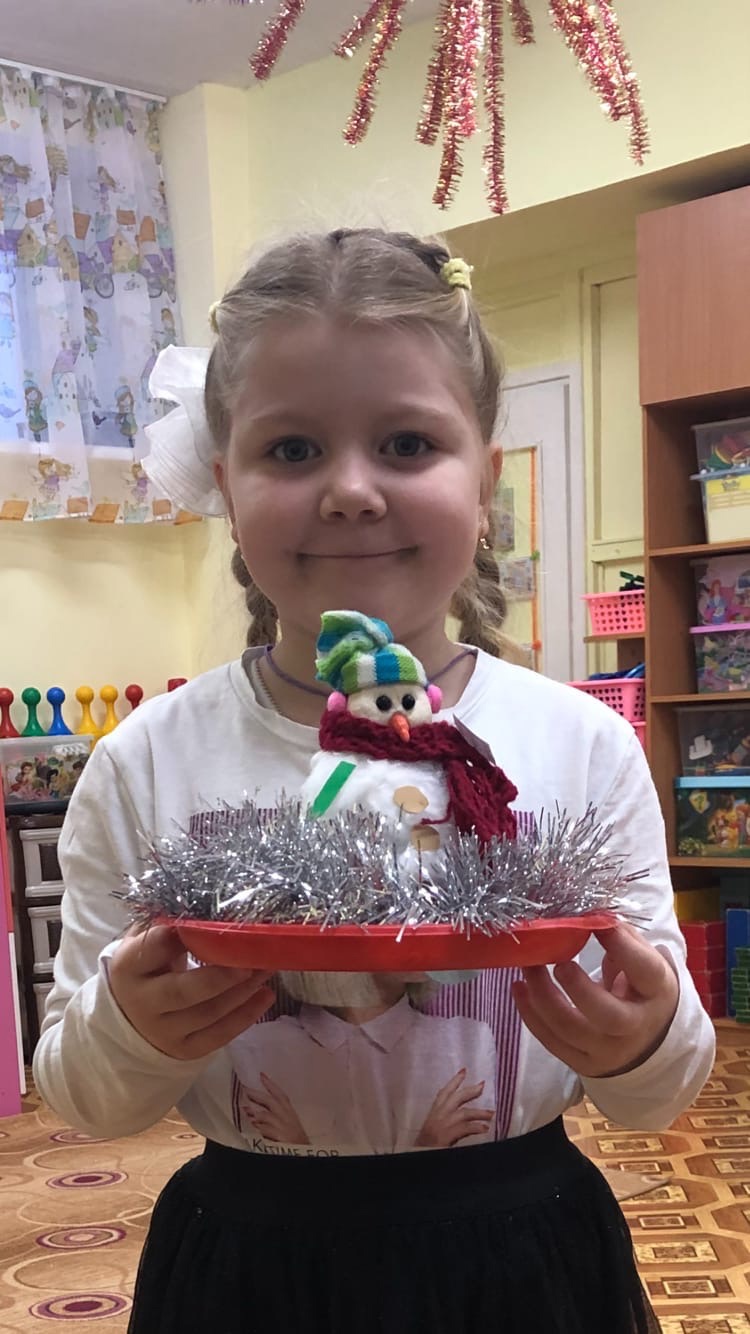 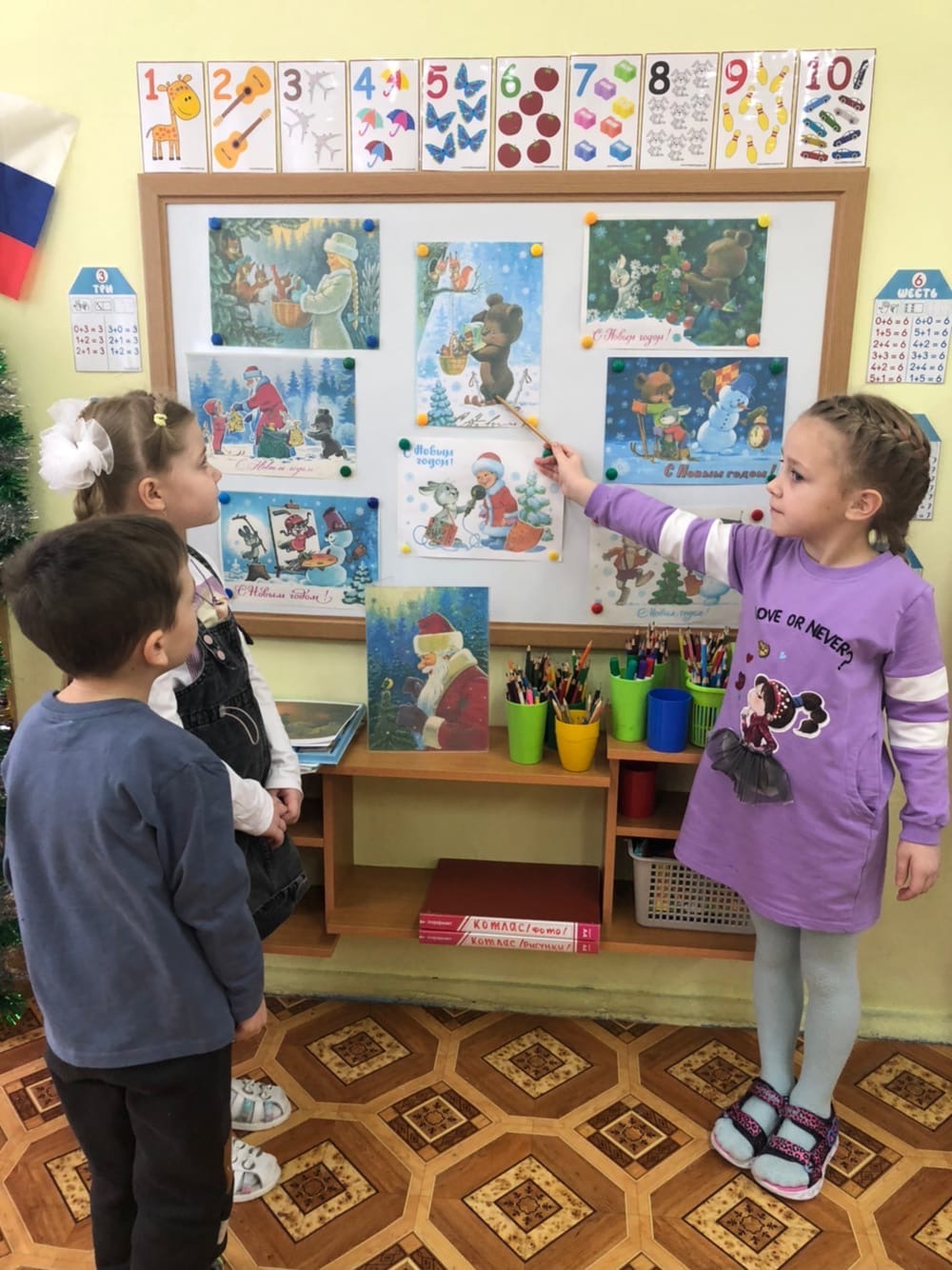 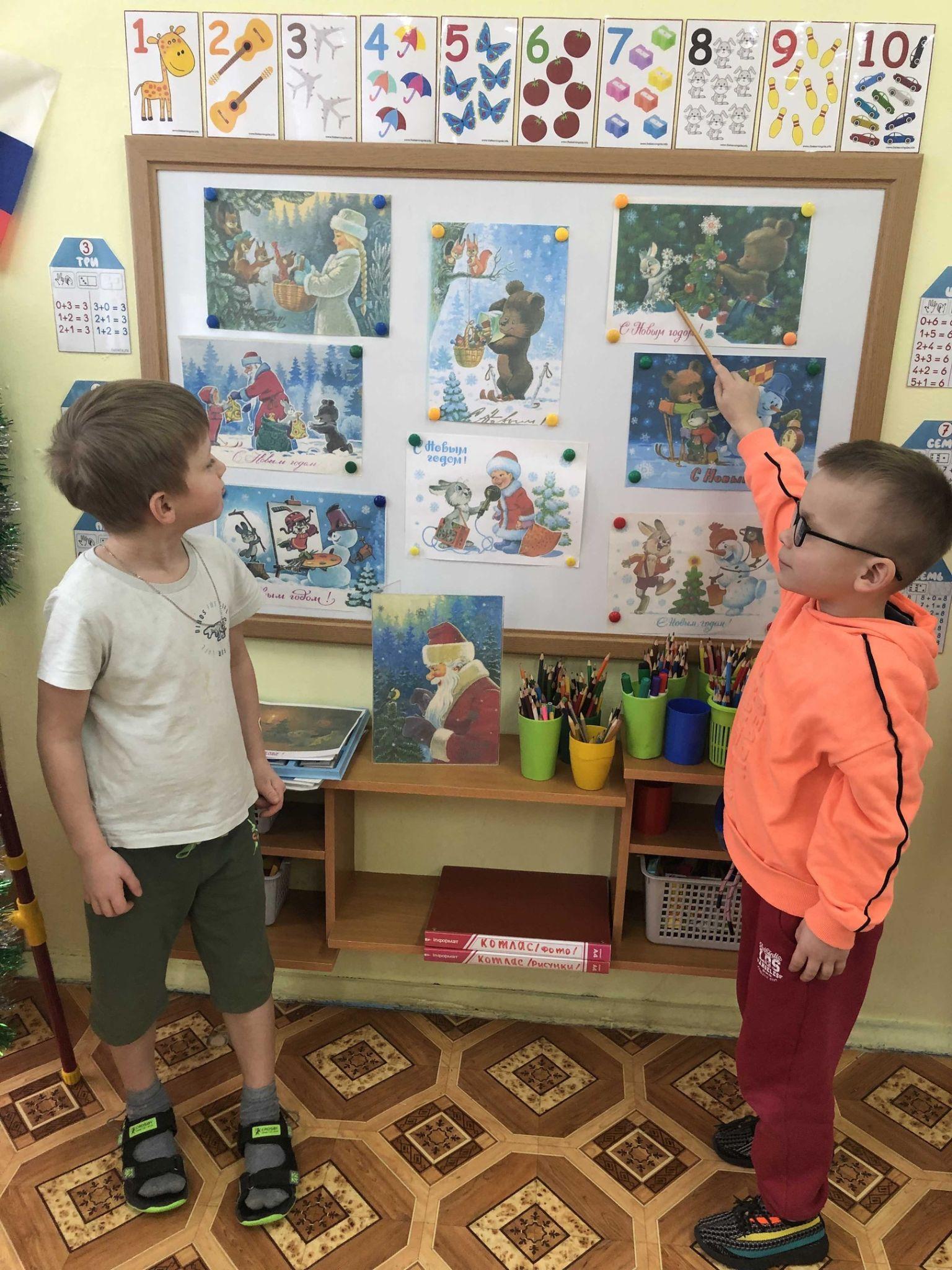 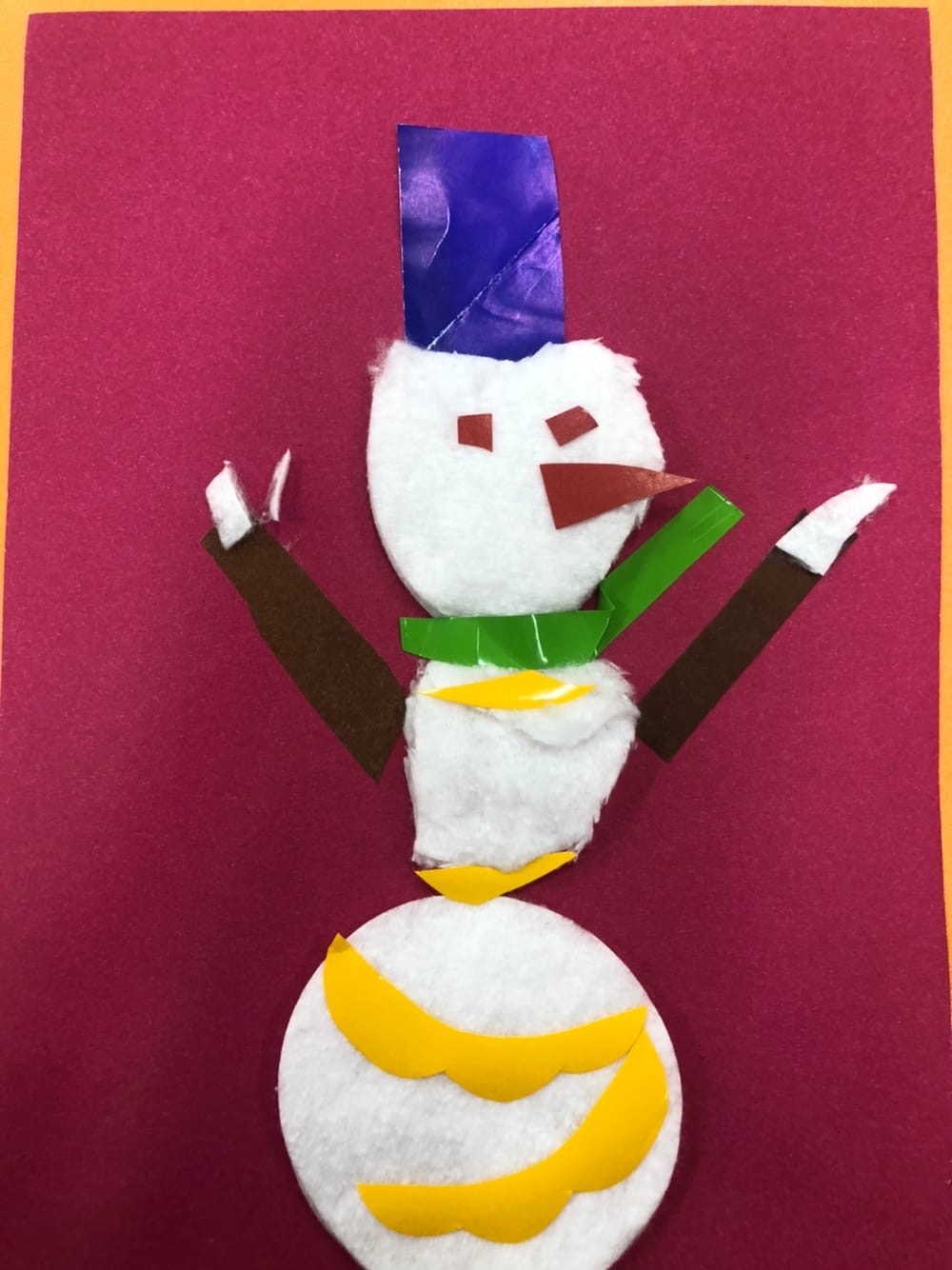 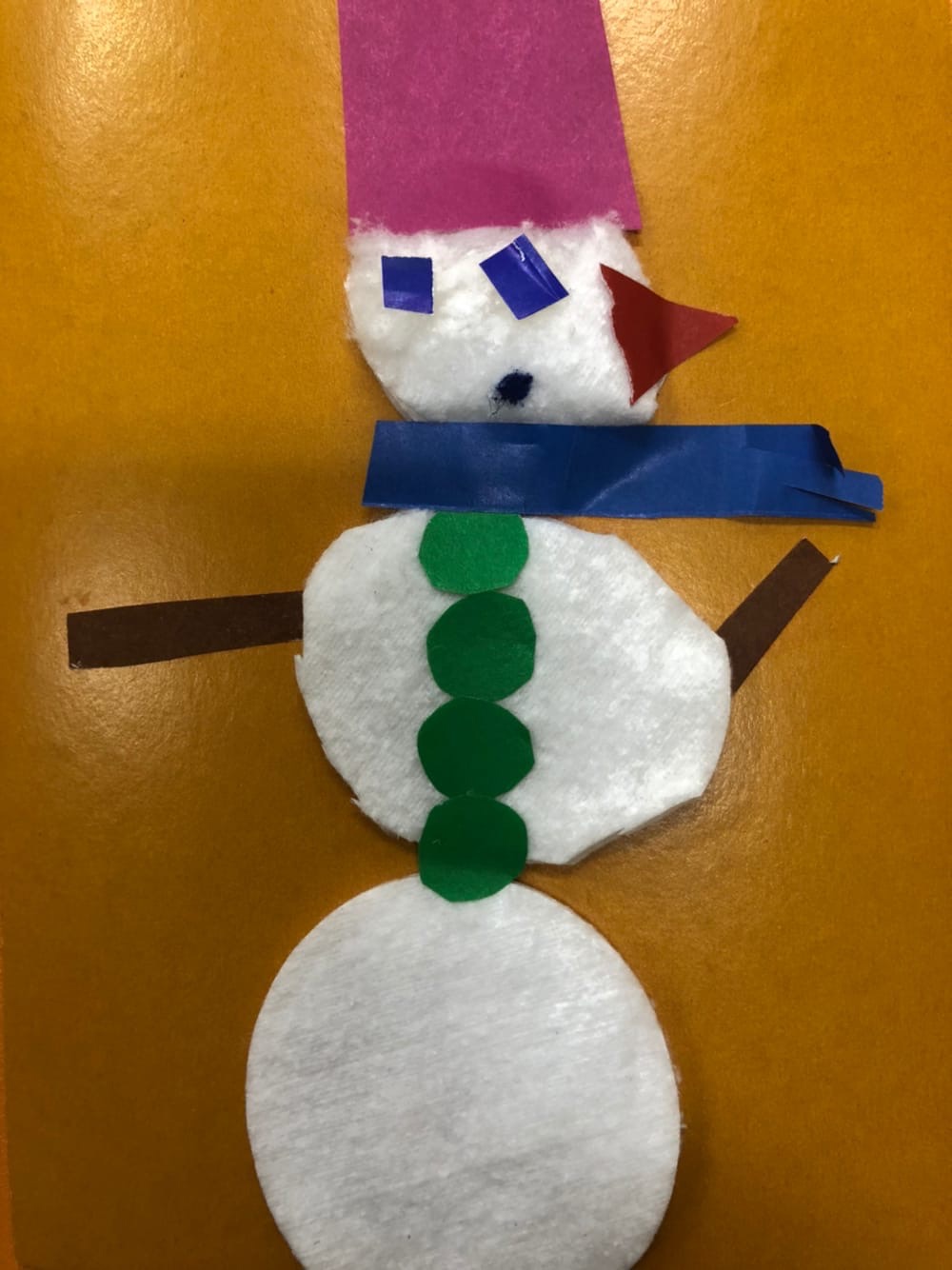 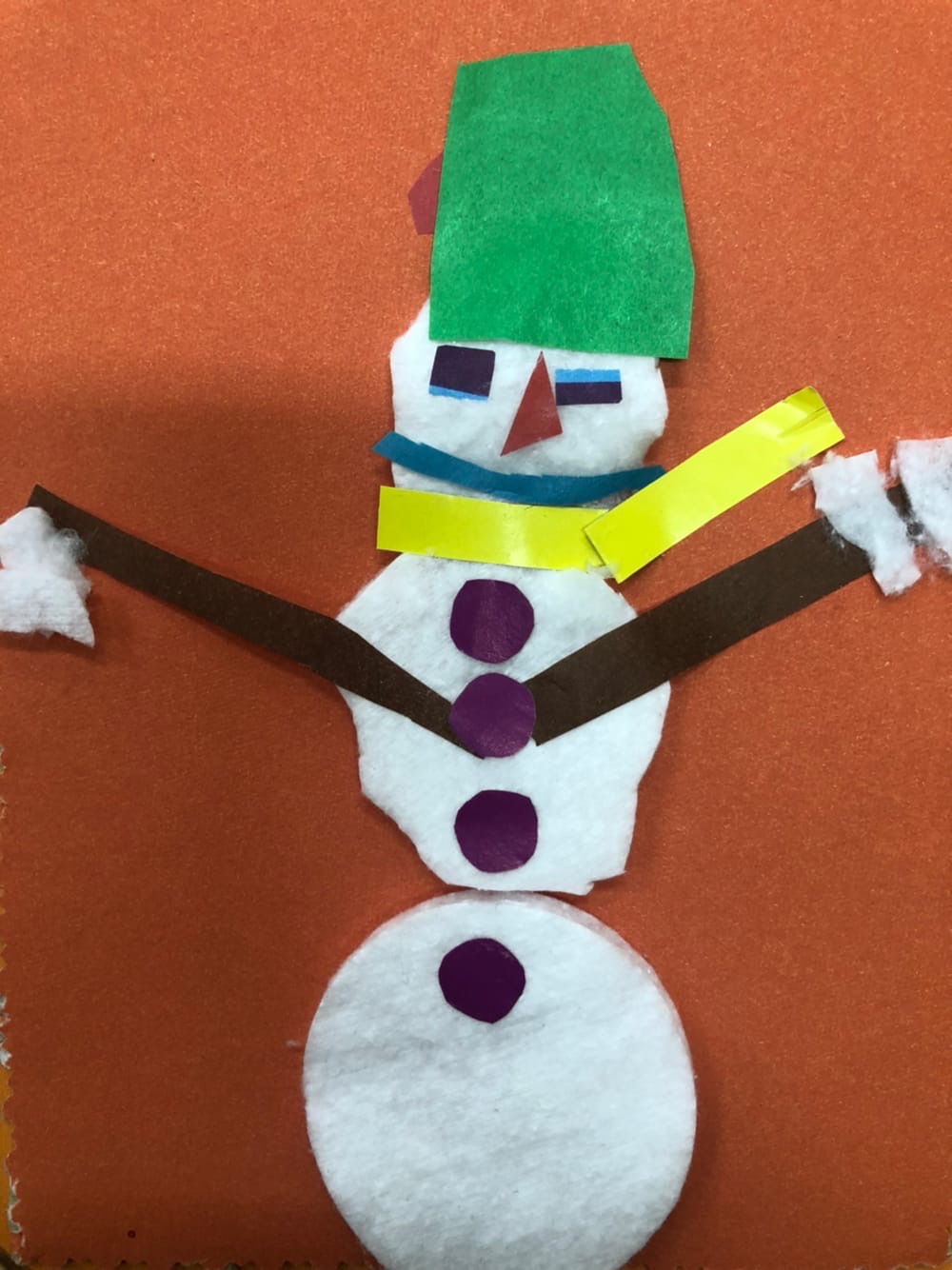 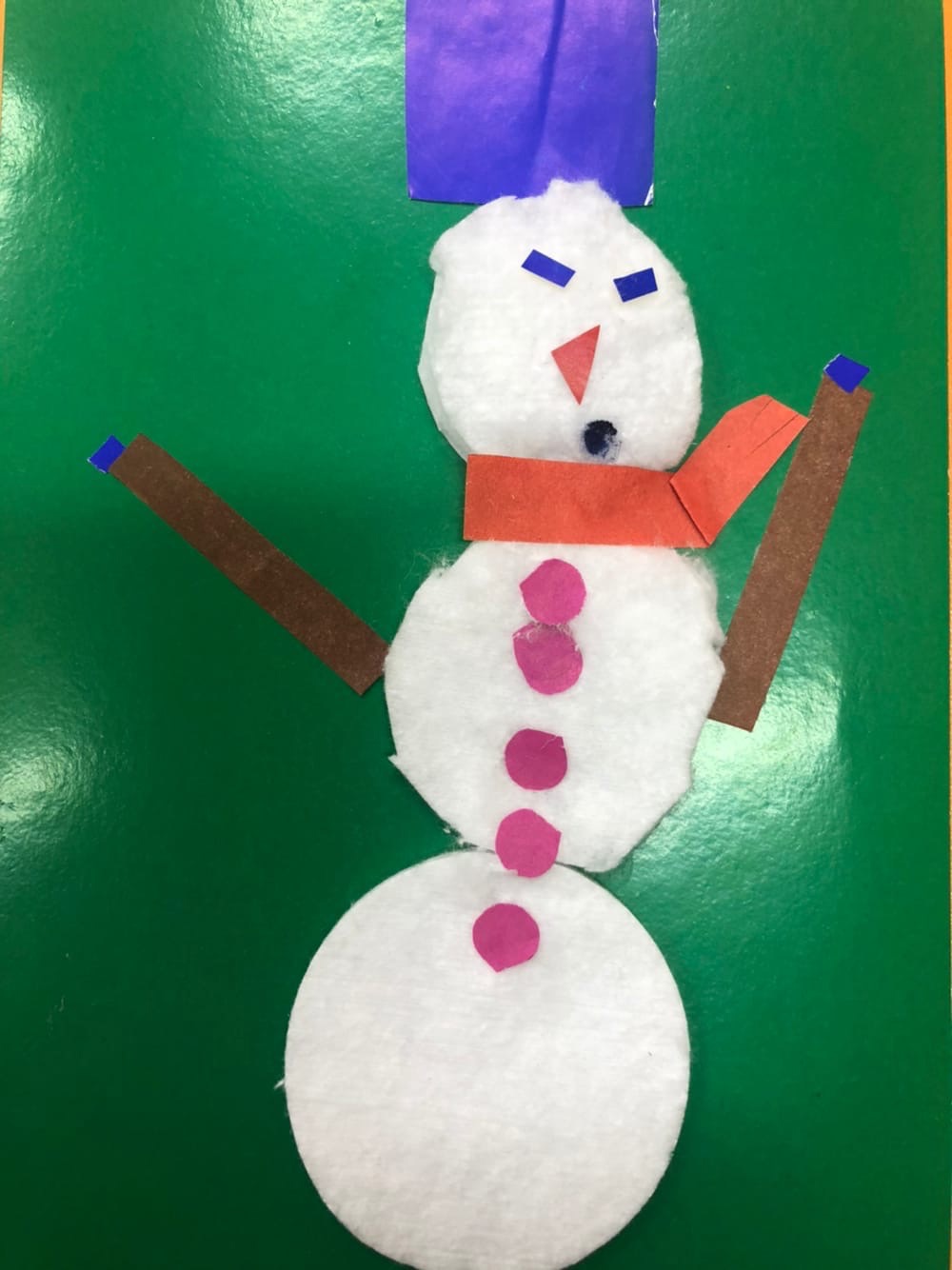 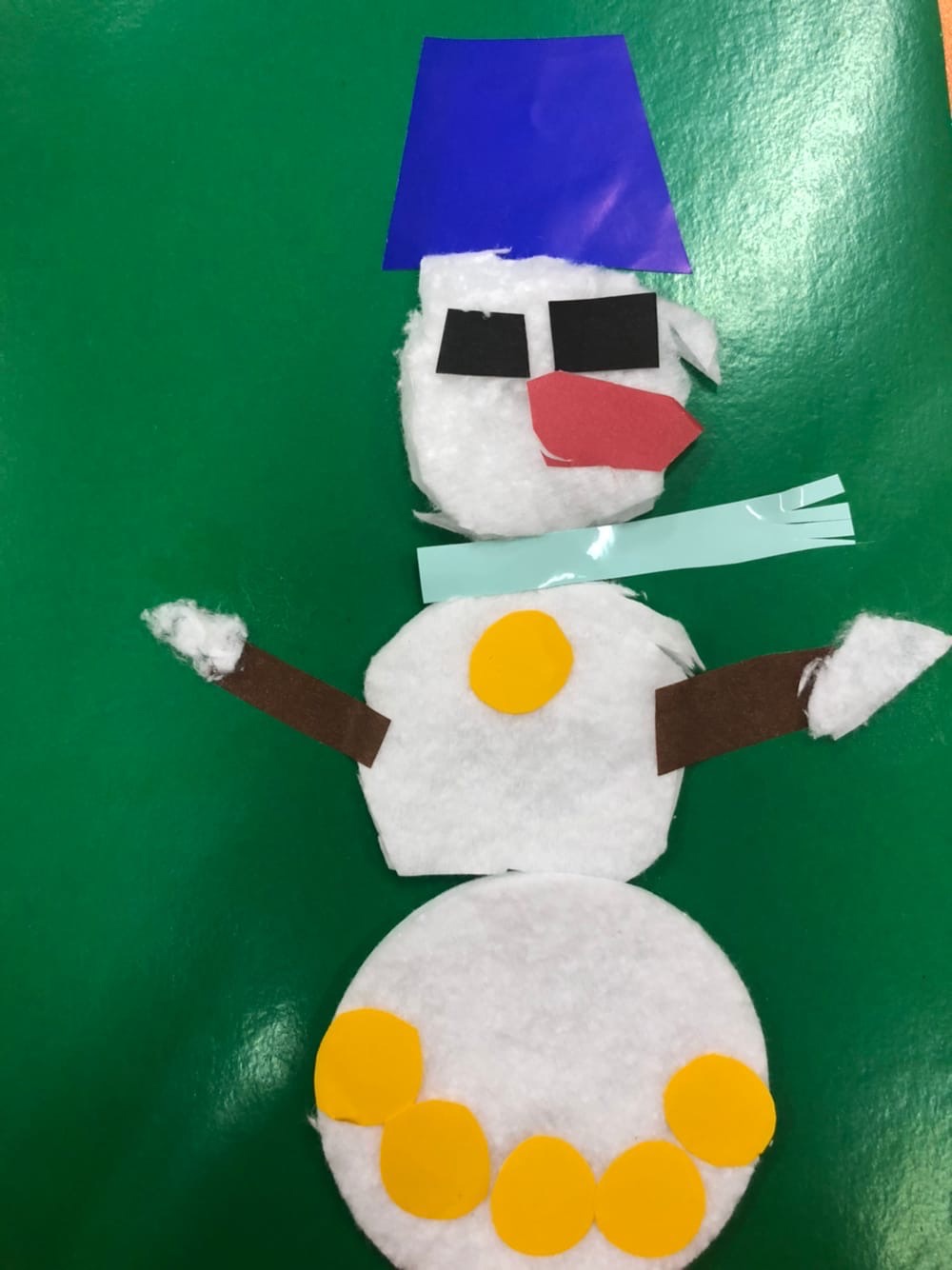 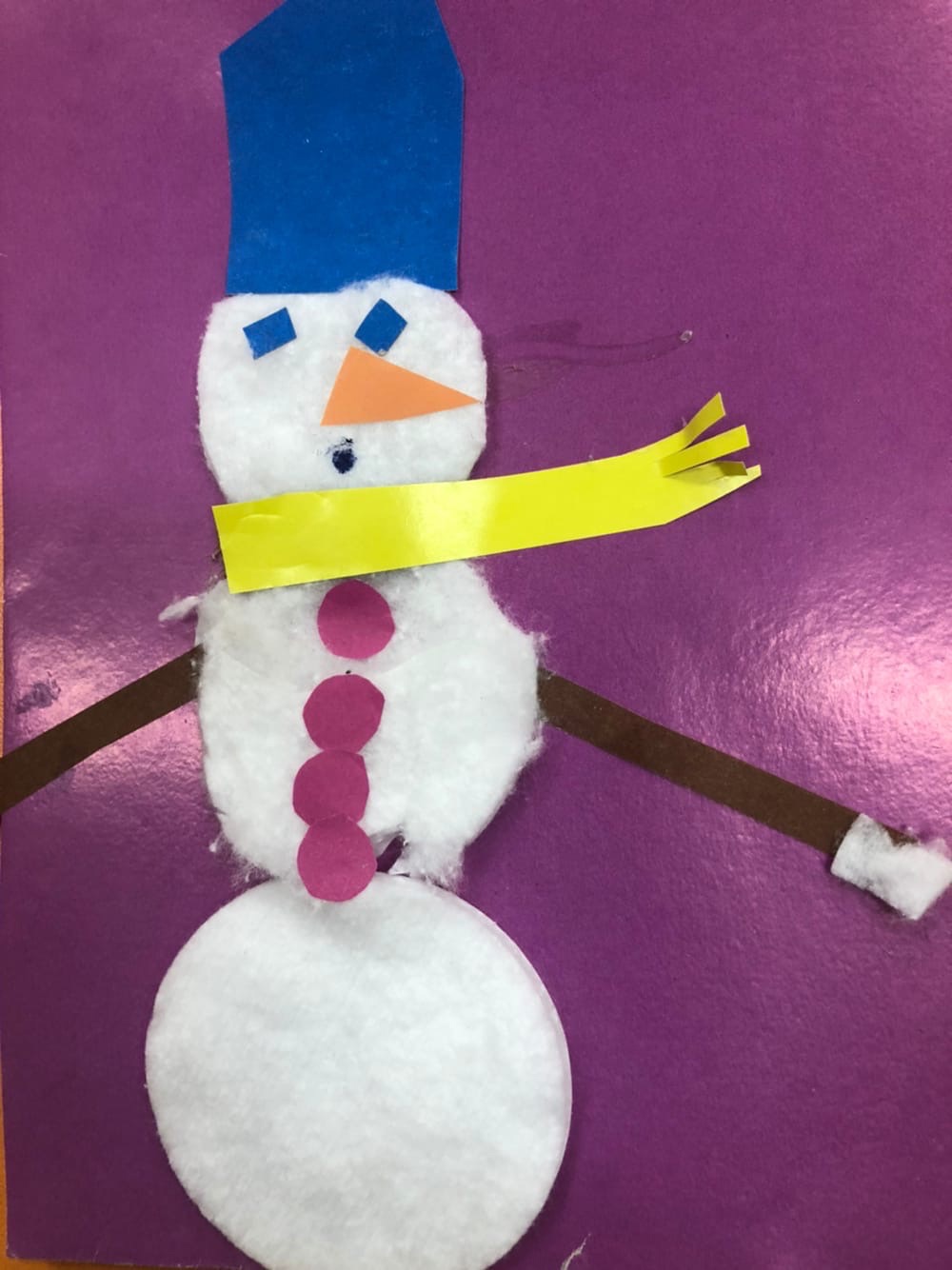 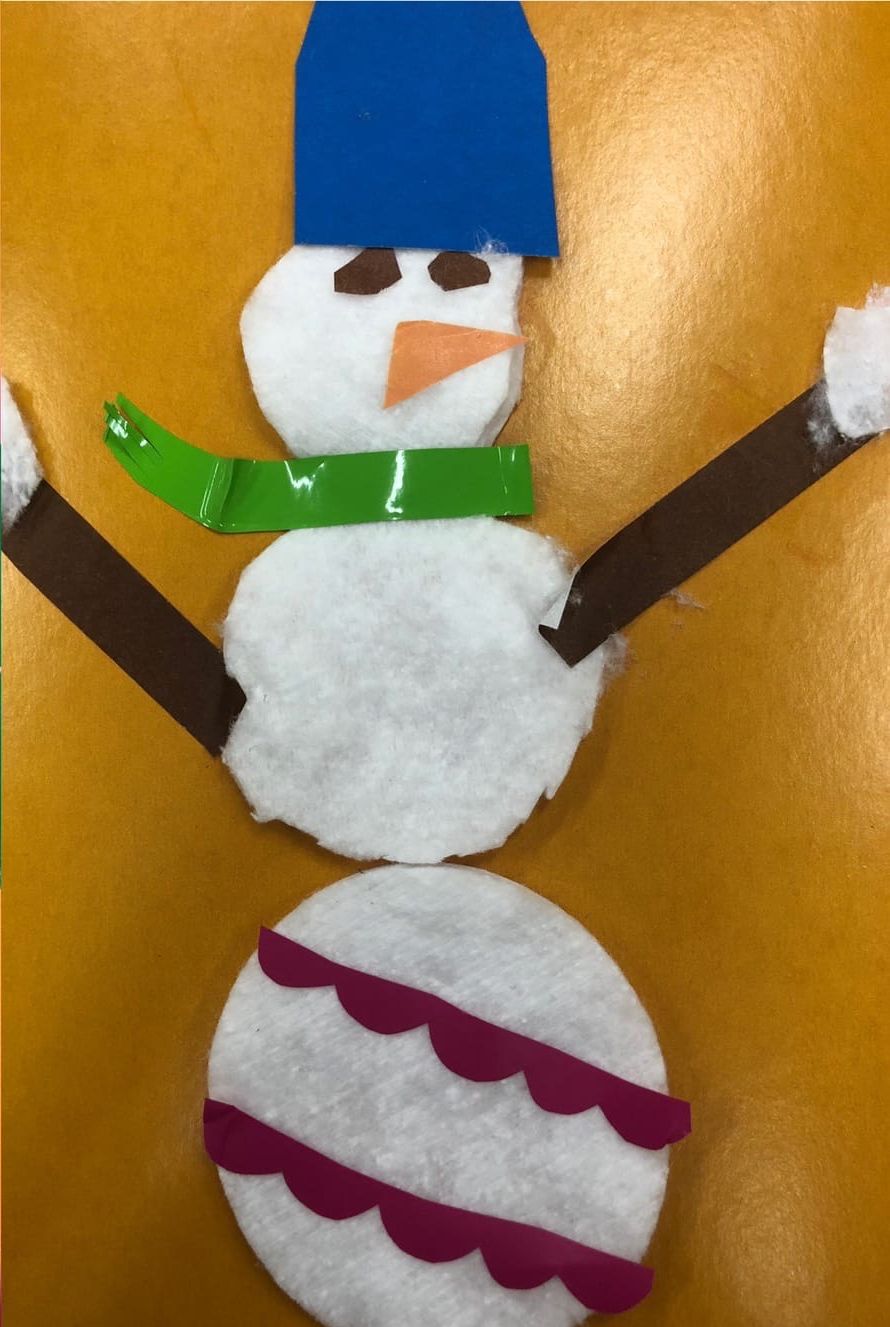 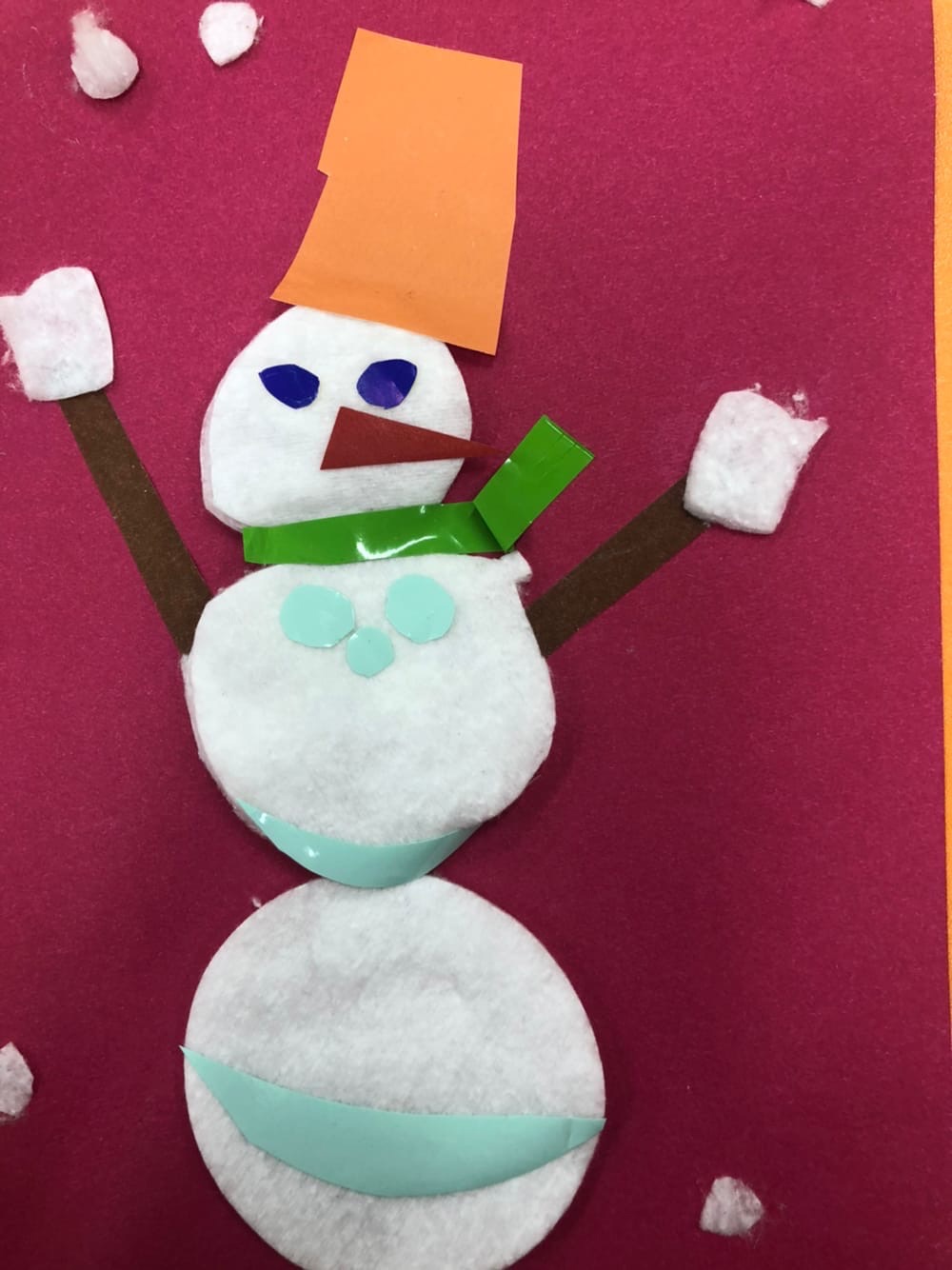 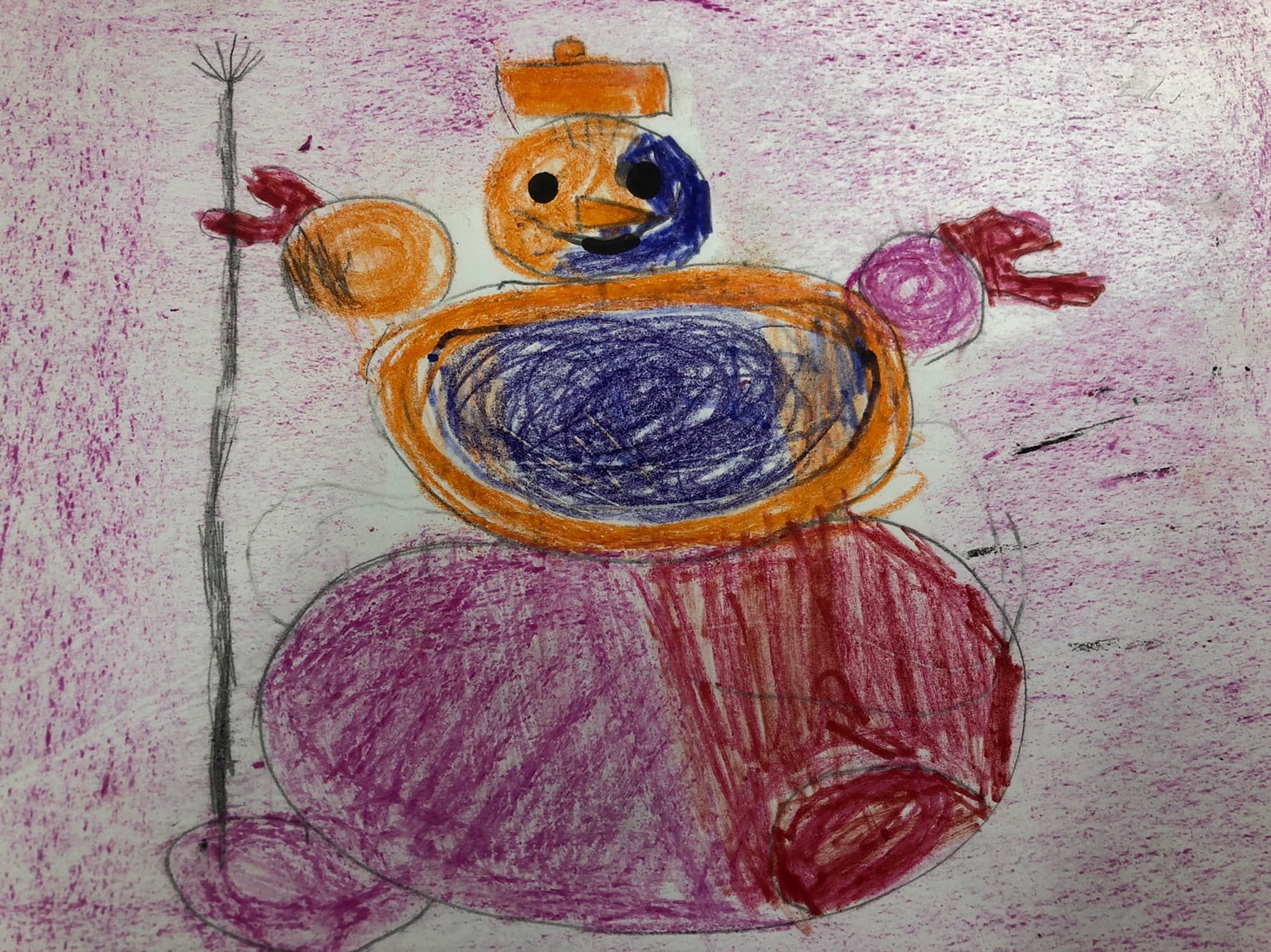 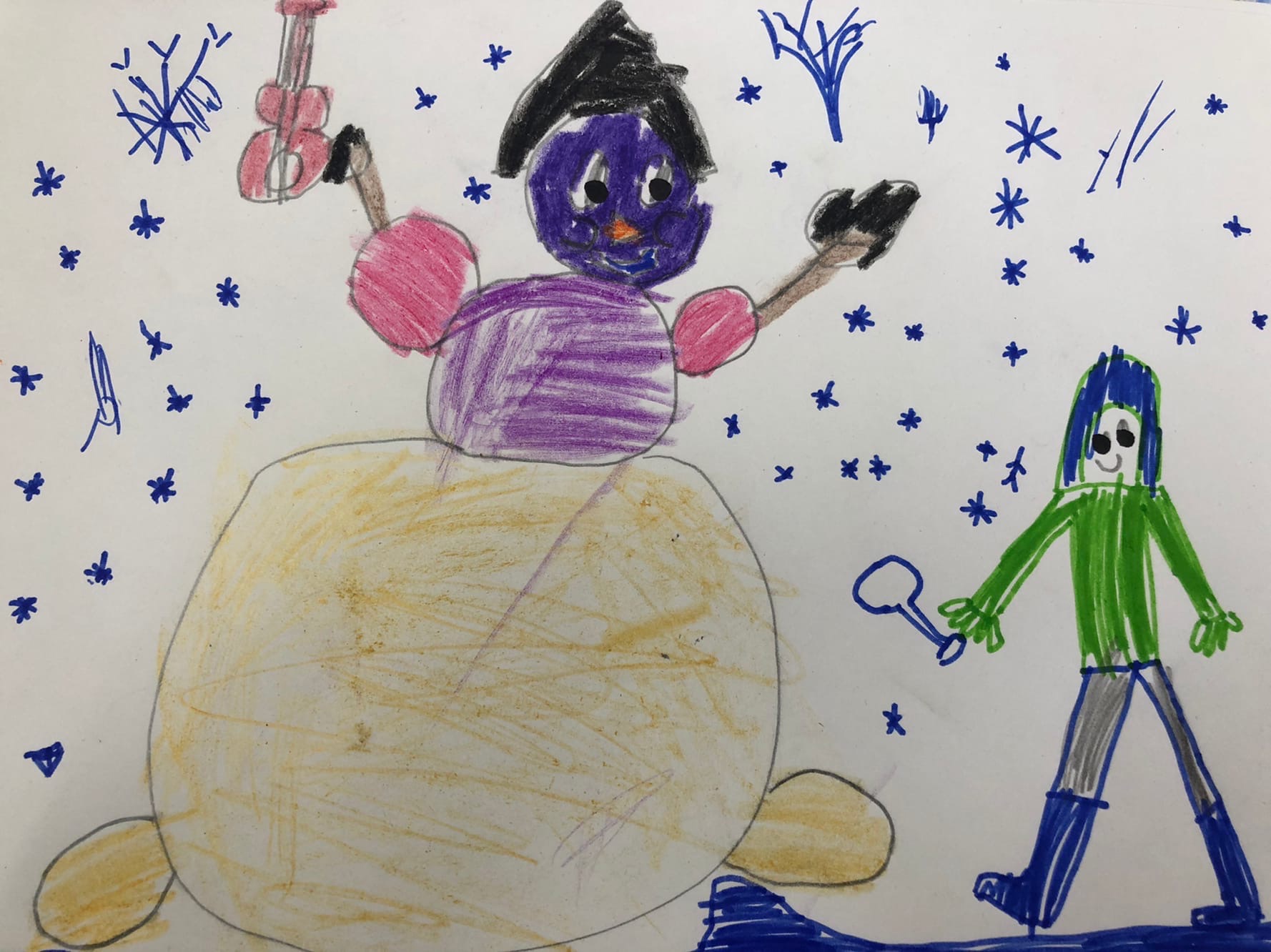 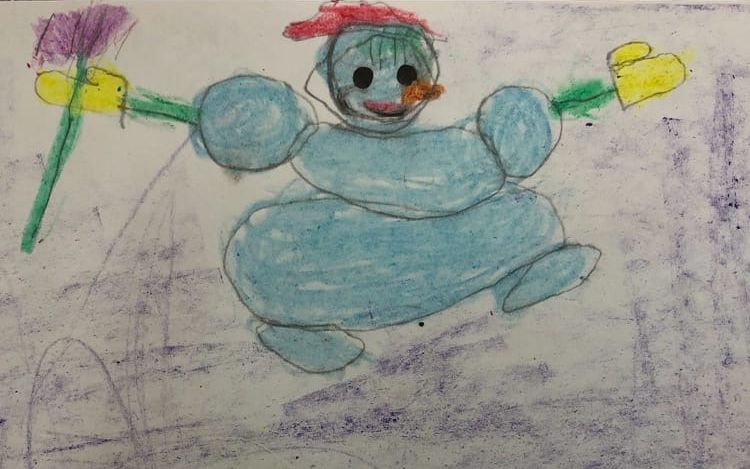 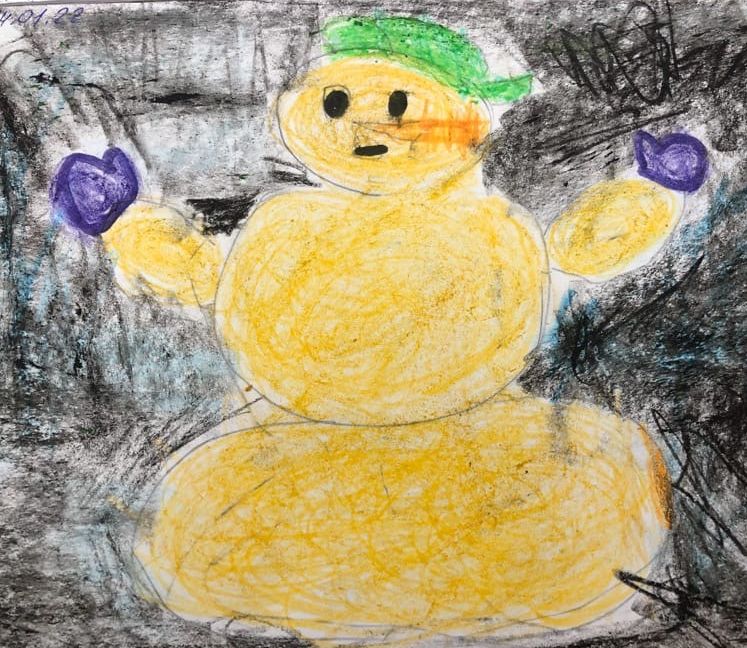 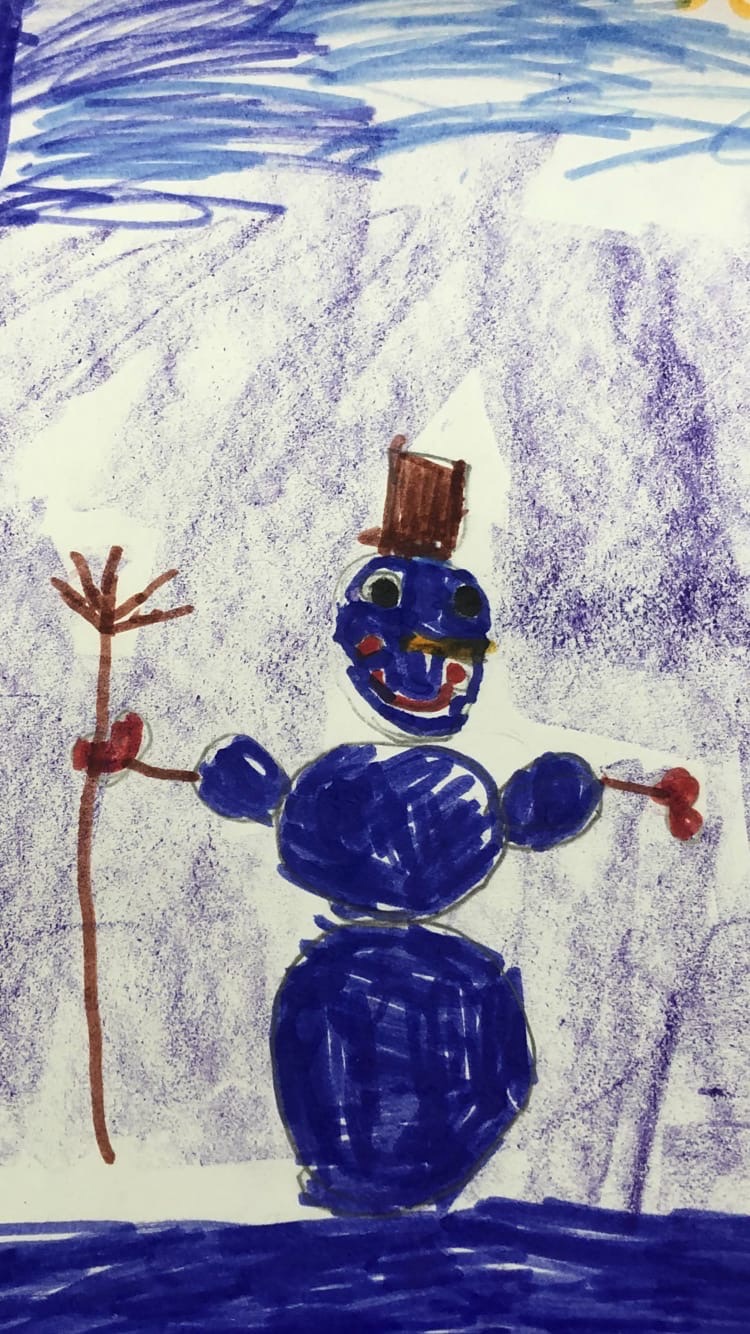 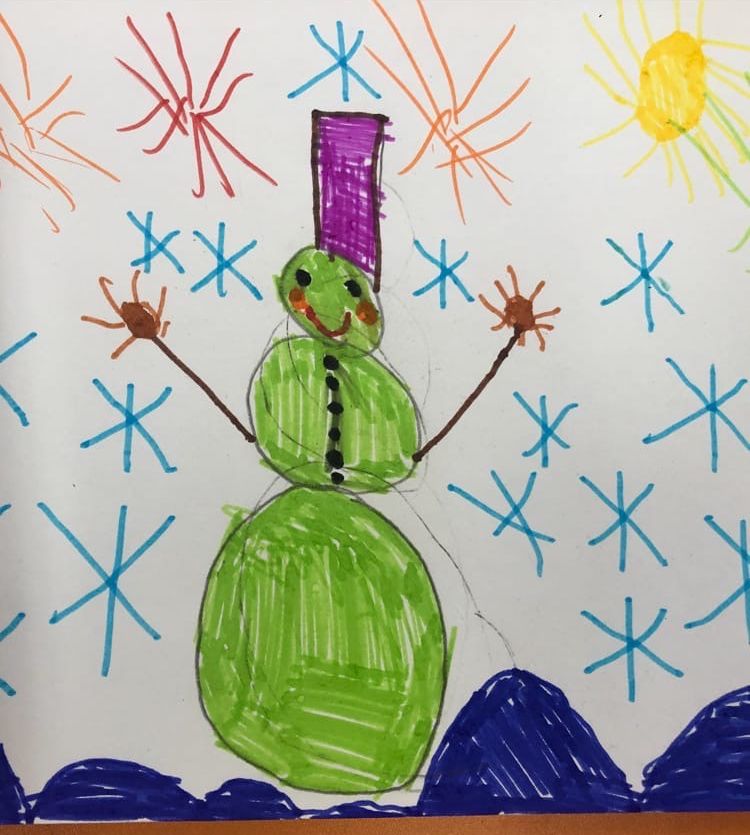 Все фотографии из личного альбома
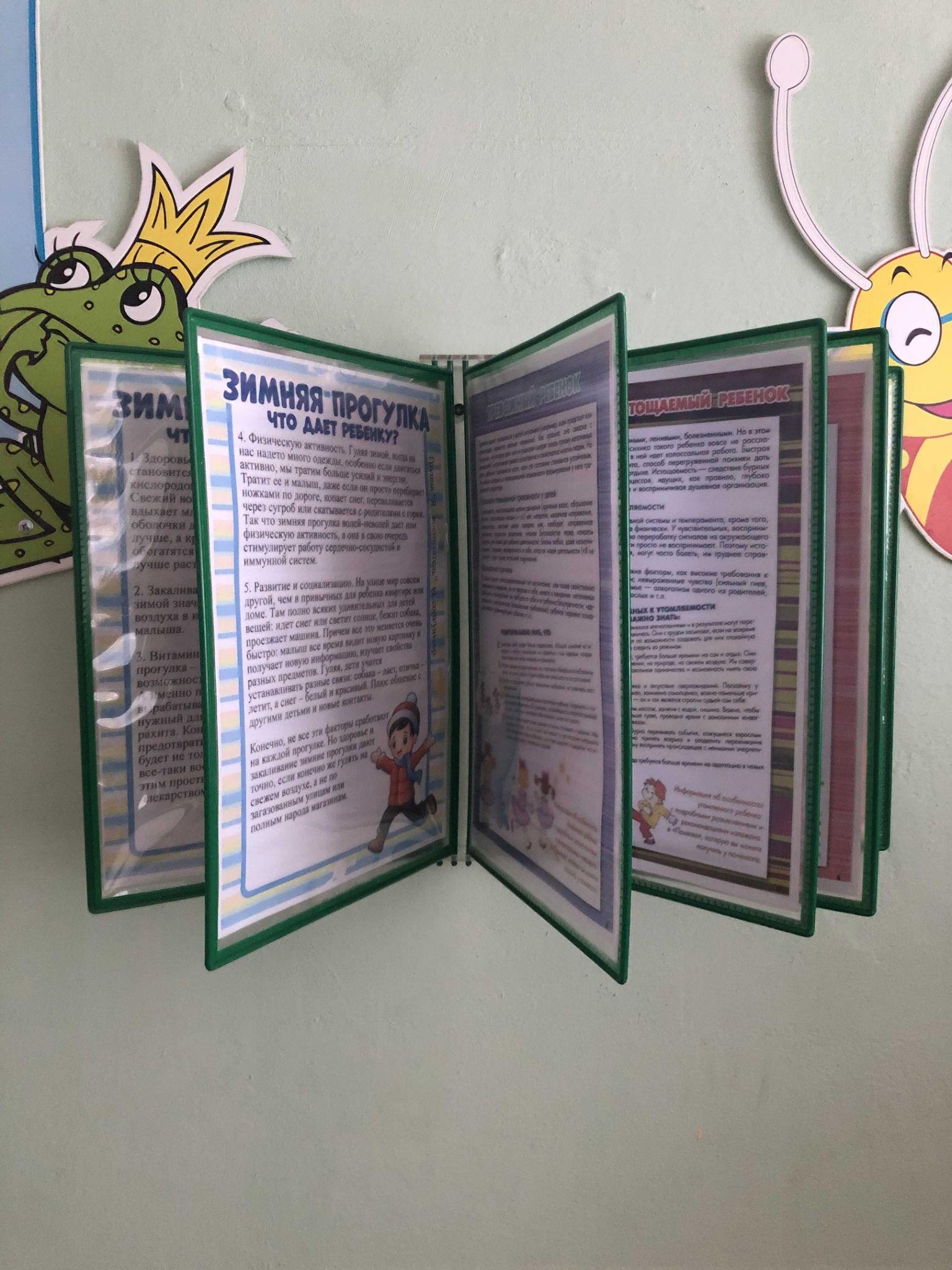